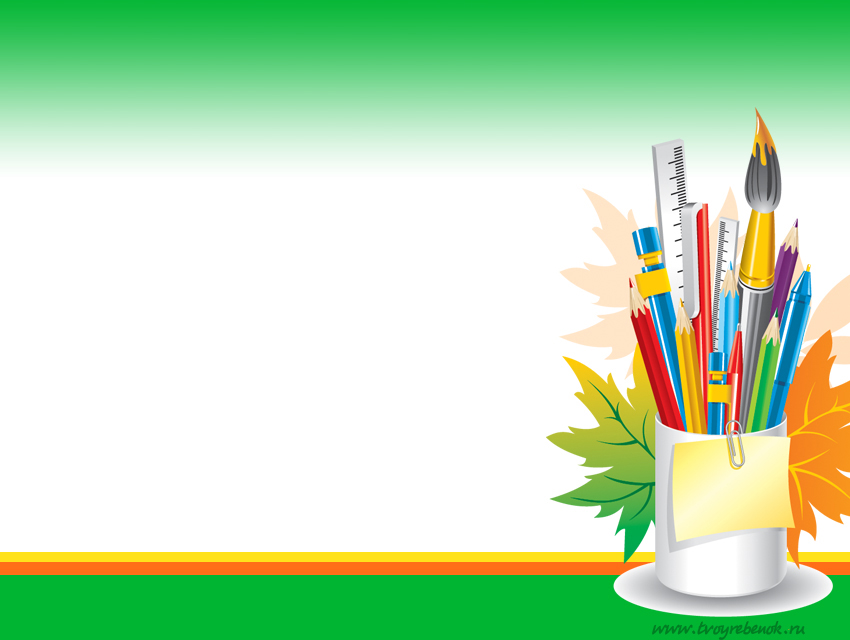 Тема урока: «Геометрические задачи на экзаменах»
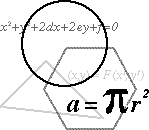 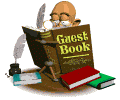 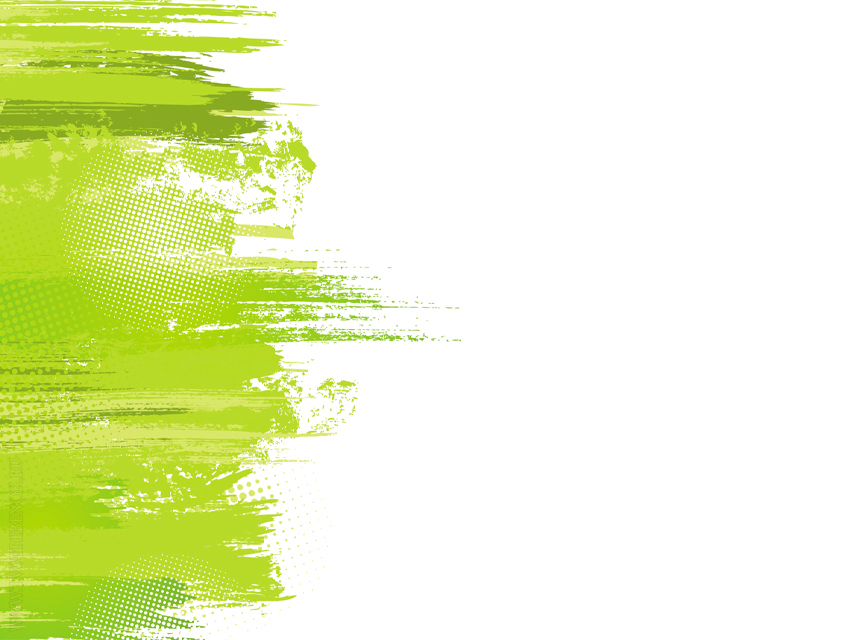 Цели урока:
Повторение основных методов и приемов решения задач 
Ознакомление с более сложными и новыми приемами решения задач
Научить моделировать условия и комбинировать методы при решении задач
Классификация способов решения экзаменационных задач
Оборудование:
Компьютер
Интерактивная доска
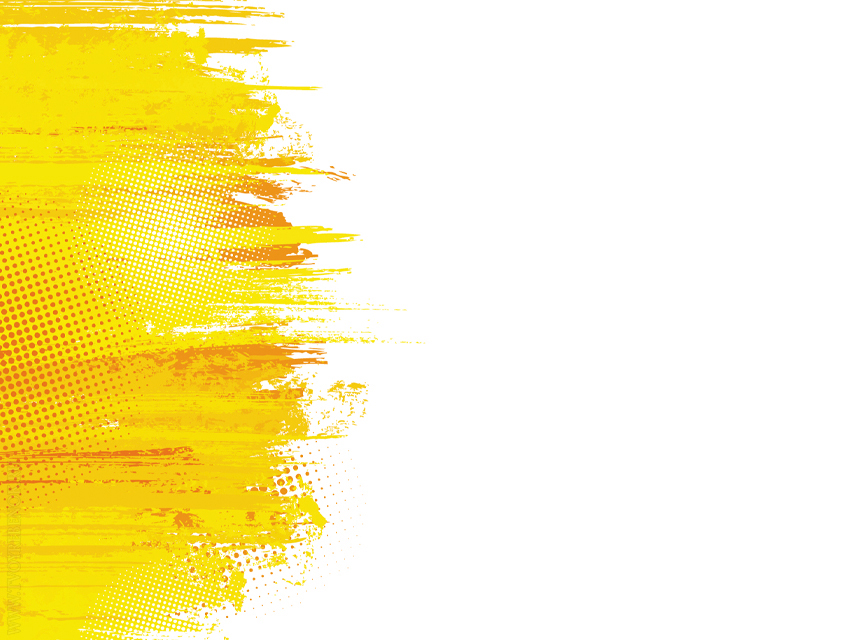 Ход урока:
1. Организационный момент
2. Повторение способов решения базисных задач
Решение типичных задач (индивидуальные задания у доски)
Решение задач дифференцированного  уровня сложности в группах класса
Решение задач на использование скалярного произведения для нахождения углов и расстояний. Координатно-векторный метод.
Решение более сложных задач на пирамиду
3. Изучение новых  методов и приемов, рассматриваемых на примерах решений задач
Нахождение углов и площадей элементарных  сечений. Моделирование условий.
Использование математического анализа в геометрии
Комбинация методов при решении задач
Использование математического анализа в геометрии
Решение домашних задач с помощью интерактивной доски и представленной презентации
Решение задач ловушек
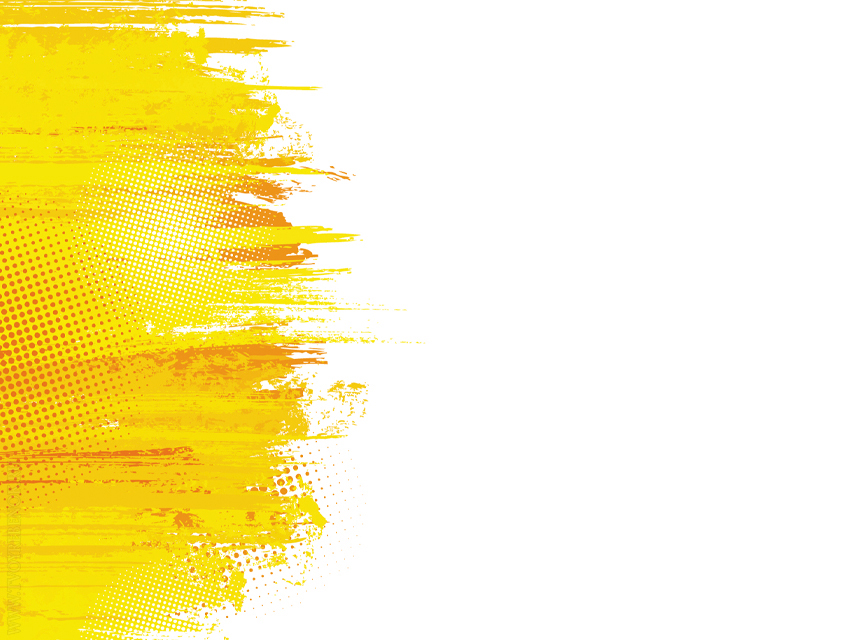 4. Домашнее задание: 
Уровень A
Уровень B
Уровень C
5. Итоги урока:
Обобщить, проанализировать формирование навыков по решению стереометрических задач и теоретических знаний, 
Опрос учащихся
Ликвидация пробелов знаний
6. Рисунки в пространстве
7. Расширение знаний по геометрии выходящих за пределы программного материала (применение и использование метапредметных связей). Знакомство с элементами фрактальной геометрии.
8. Литература
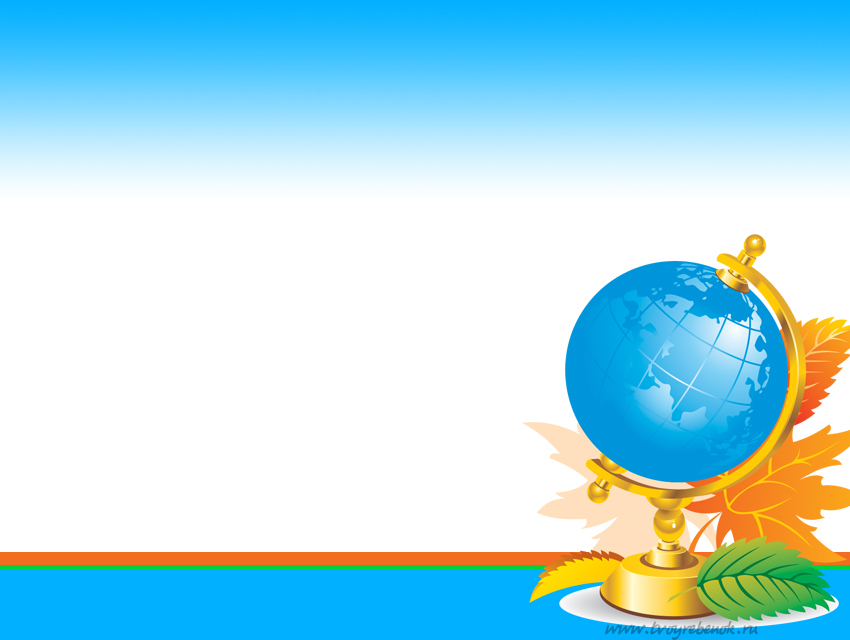 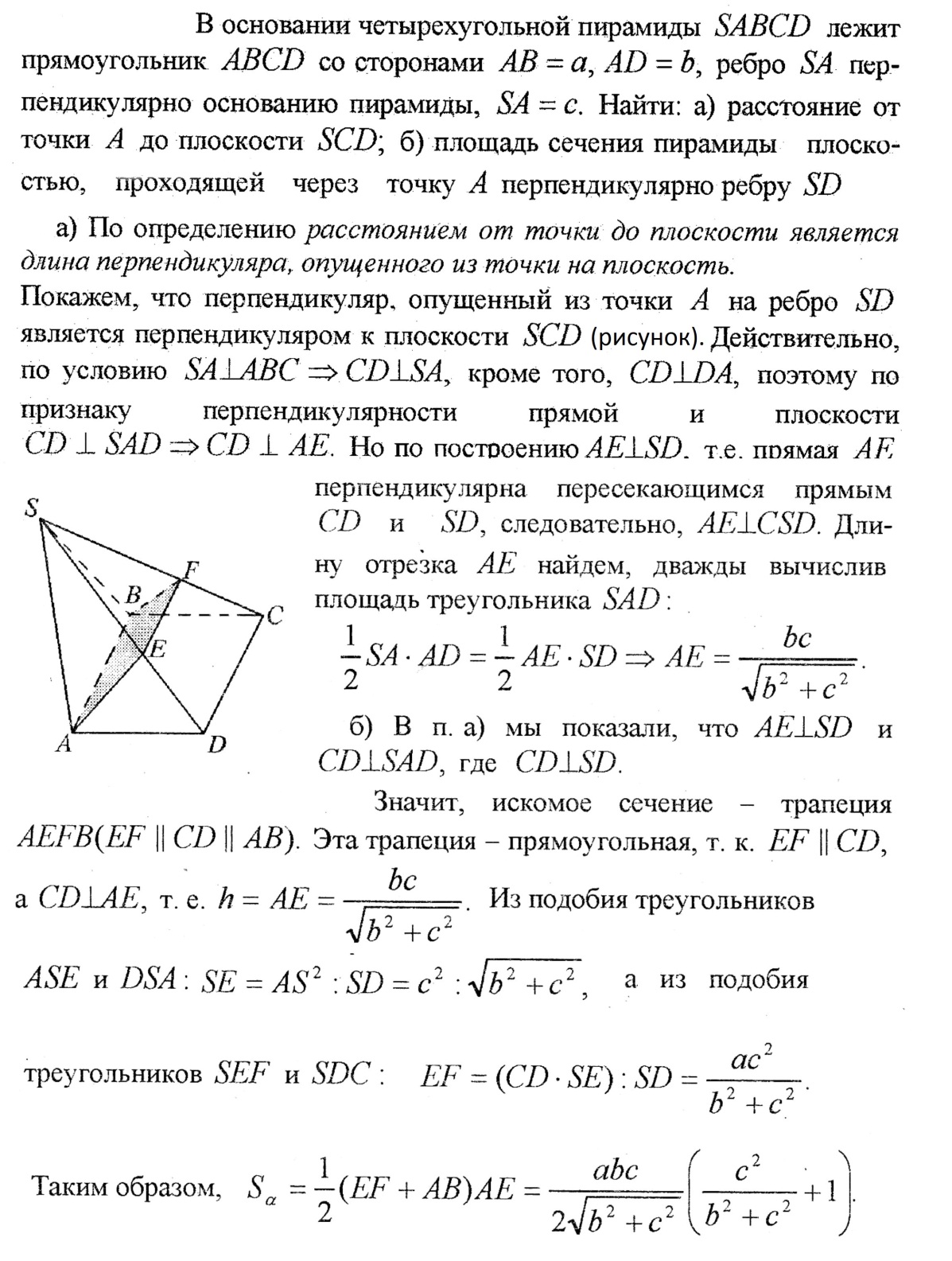 Решение 
типичных 
задач
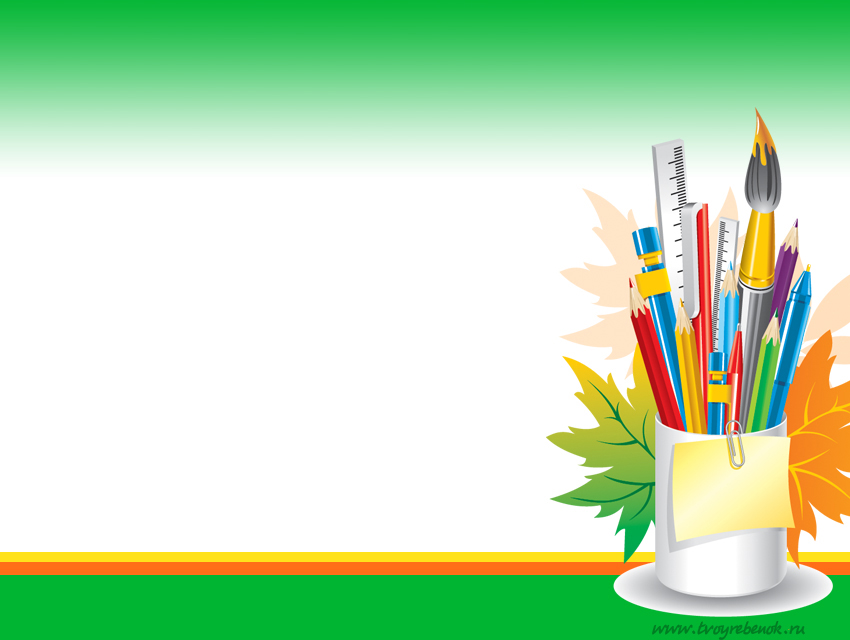 Задача 1(2)
Найти объём наклонной треугольной призмы, у которой площадь одной из боковых граней равна S, а расстояние от плоскости этой грани до противоположного ребра равна d

Задача 2(6)
Высота правильной четырёхугольной призмы равна H, а угол между диагоналями, проведёнными из одной вершины основания в двух смежных боковых гранях, равен α. Найти боковую поверхность призмы.

Задача 3(3)
Объём правильной треугольной призмы равен V, угол между диагоналями двух граней, проведёнными из одной и той же вершины, равен α. Найти сторону основания призмы.
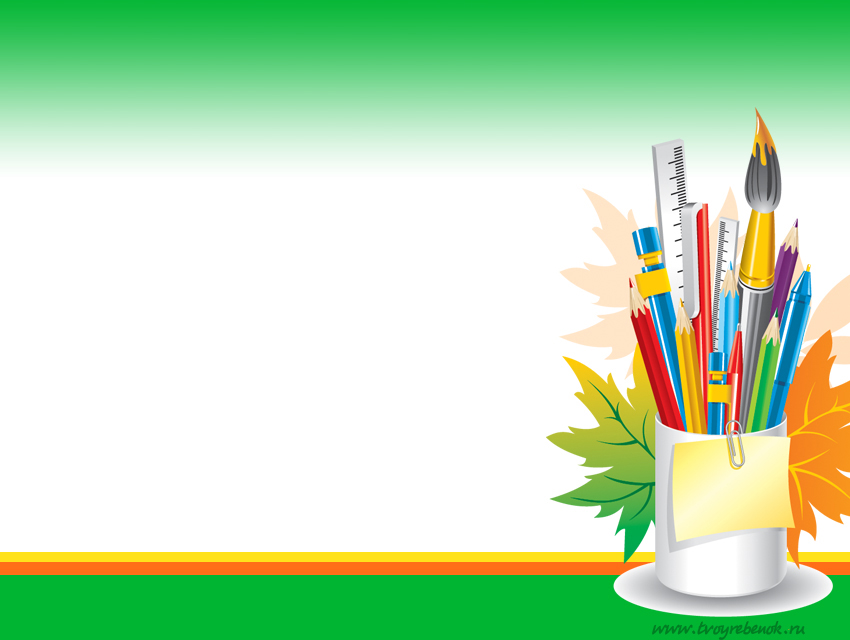 Задача 4(7)
Диагонали боковых граней прямоугольного параллелепипеда наклонены к плоскости основания       под углами α и β соответственно. Найти угол между плоскостью основания и плоскостью, проведённой     через диагонали двух смежных боковых граней параллелепипеда.      

Задача 6(11)
Сторона основания правильной четырехугольной пирамиды SABCD равна 2, а высота - √2. 
Найти расстояние между ребром SA 
и диагональю BD основания.     

Задача 5(12)
В основании пирамиды лежит прямоугольный   треугольник с гипотенузой C и острым углом α.          Каждая боковая грань образует с плоскостью       основания угол β. Найти объём пирамиды.
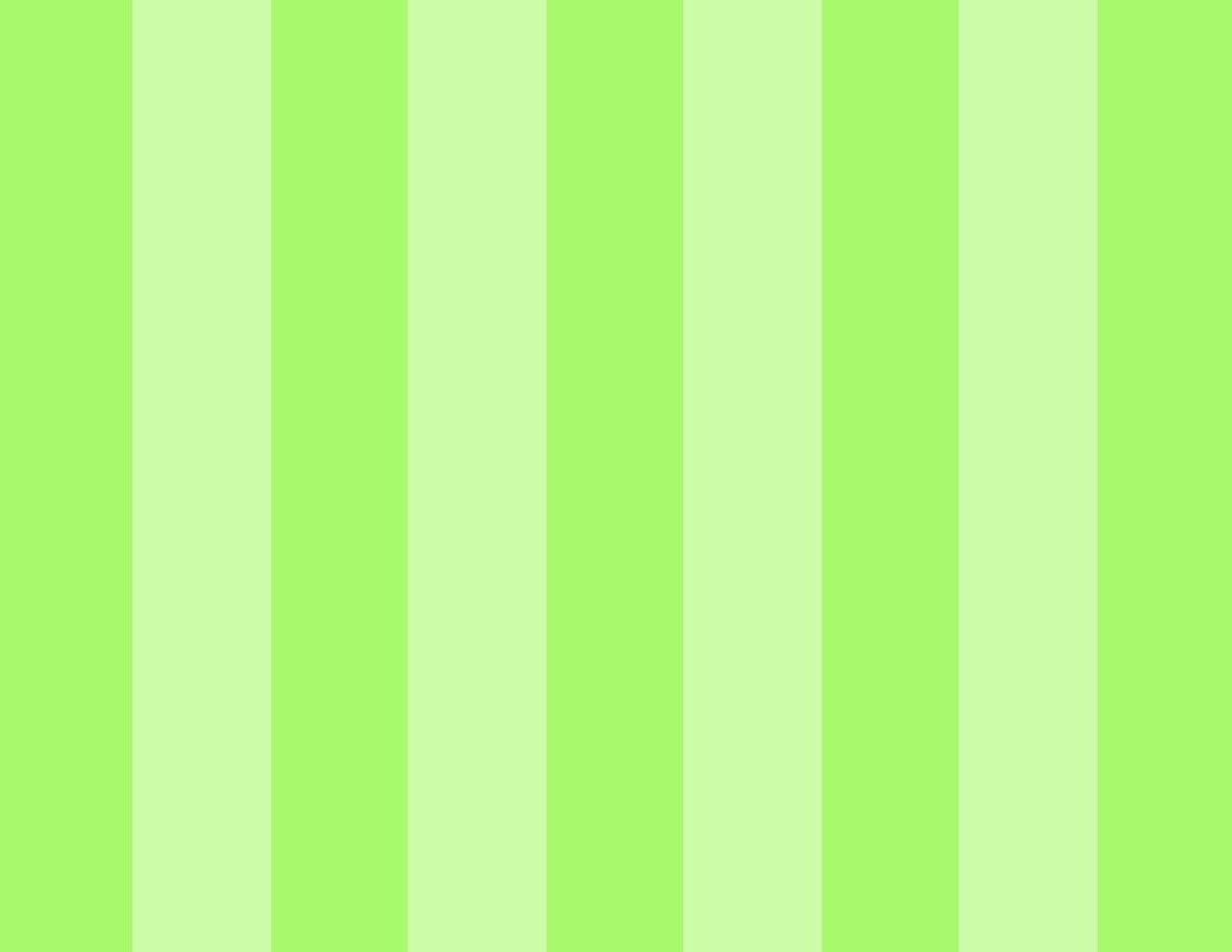 Решение задач для класса
Задача № 1 (1)
Боковая поверхность цилиндра, будучи развернута, представляет собой прямоугольник, в котором диагональ равна а и составляет угол α с основанием. Найти объем цилиндра.

Задача №2 (4)
Диагональ прямоугольного параллелепипеда равна L  и образует с плоскостью основания угол α. Найти площадь боковой поверхности параллелепипеда, если площадь его основания равна S.

Задача №3 (5)
Диагональ правильной четырехугольной призмы образует с плоскостью основания угол 45 градусов. Найти угол, образованный этой диагональю с пересекающей ее диагональю боковой грани.
Решение более сложных задач
Использование скалярного произведения для нахождения углов и расстояний: координатно-векторный метод.
B
C
A
D
№ 1 (стр. 282)
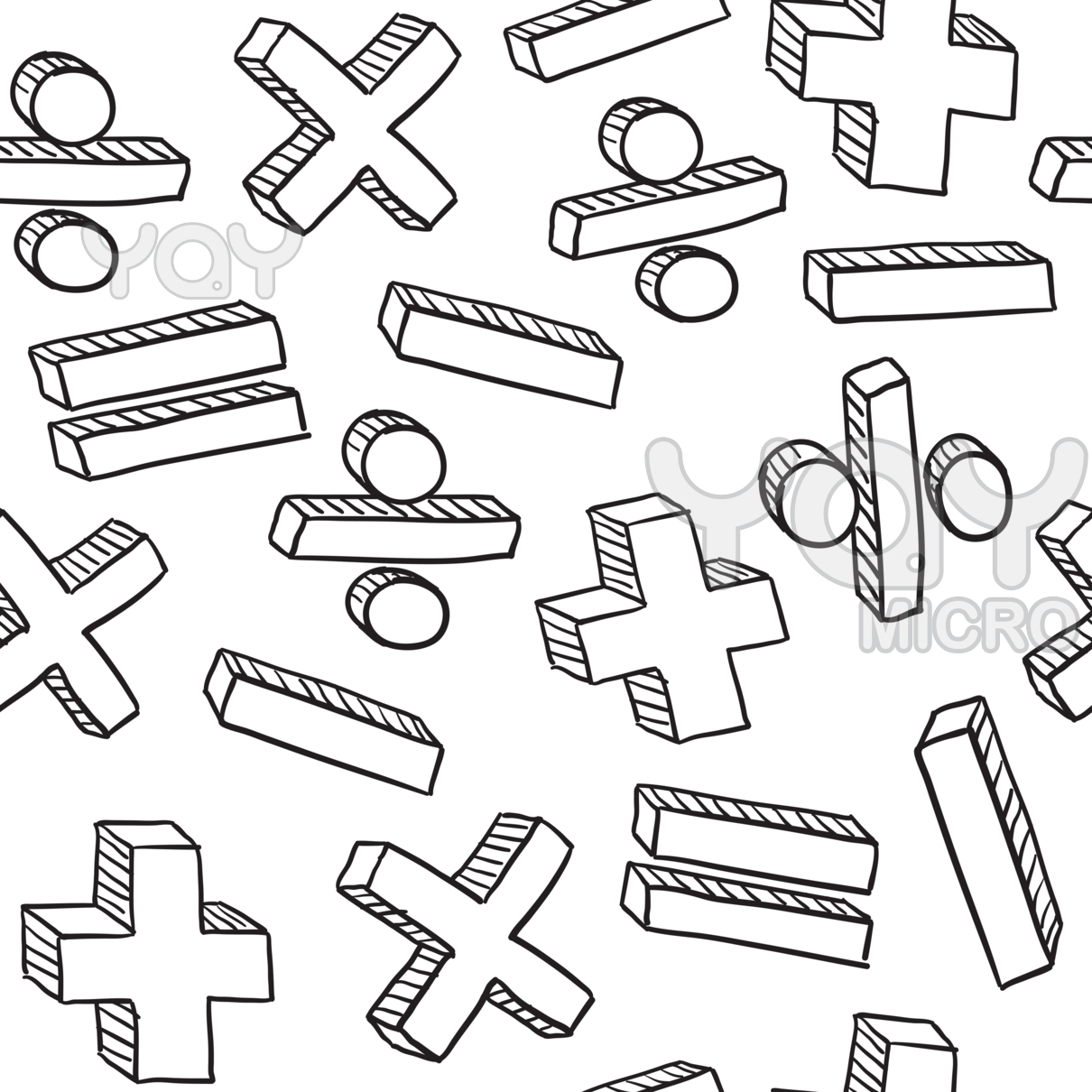 № 2 (стр.187)

Дано:

MABCD - пирамида, у которой все рёбра равны а;
K,P- середины рёбер AD и MC;

а) Докажите: MK_DP 

б) Определите ρ ( MK^DP).

в) Построим α║β , где MK ϵ α, DP ϵ β.
α ∩ MABCD=?
β ∩ MABCD=?

г) Найдите  S(α∩MABCD); S(β∩MABCD).

д) Найдём объем тела, ограниченного двумя данными параллельными плоскостями сечений и пирамидой MABCD.
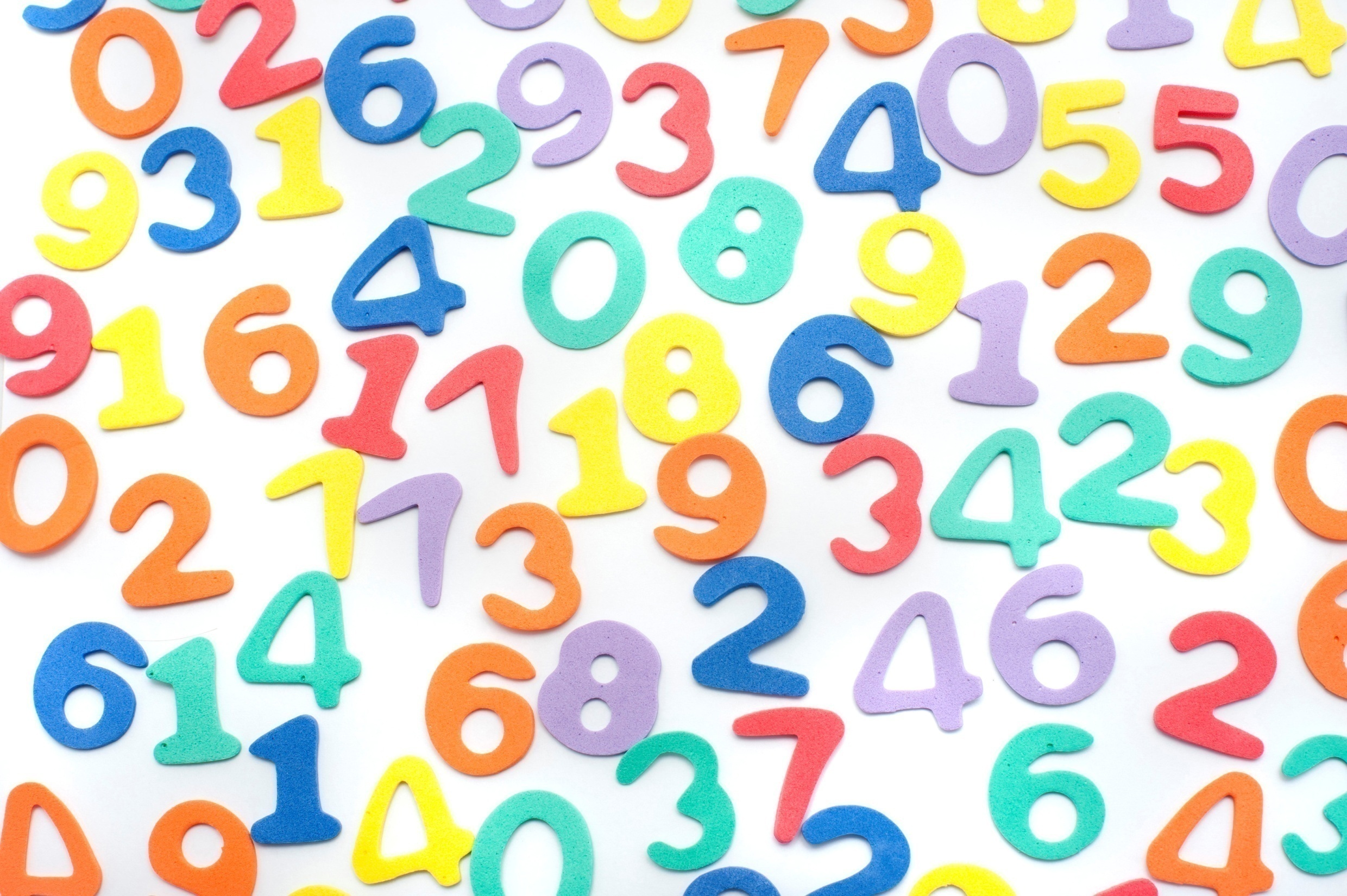 Комбинация методов при решении задач
№ 3 (стр.226) 
В основании прямой призмы лежит параллелограмм, сторона которого равна 4. Синус острого угла параллелограмма равен √3/4. Отношение площадей разных сечений, проходящей через сторону нижнего основания и сторону верхнего основания, к площади основания призмы равно 4/5 и 3/5.         Найдите объём призмы.
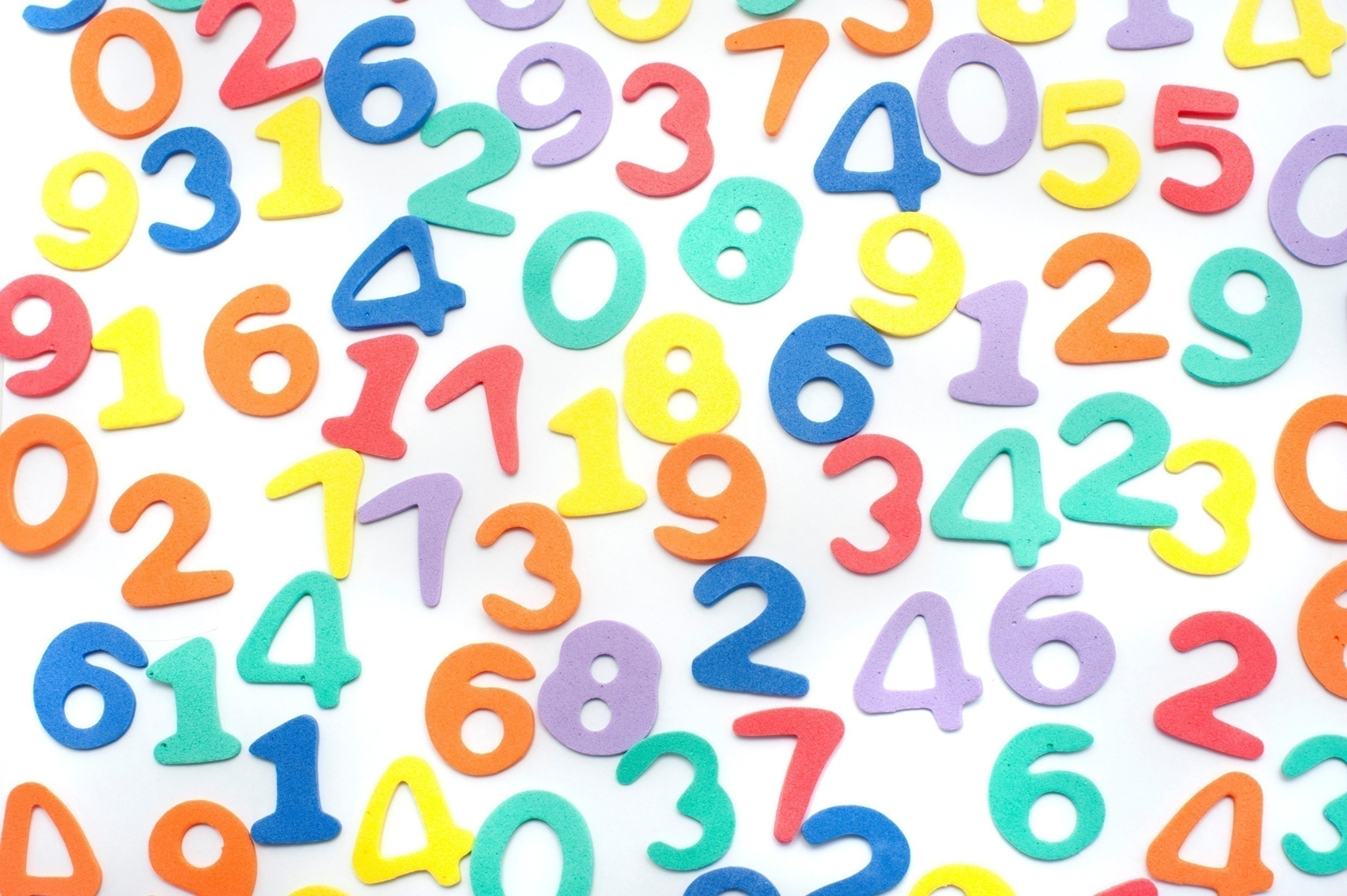 D
Нахождение углов и площадей элементарных сечений Моделирование условий
B
A
C
№ 5 (стр.107)
Высота правильной четырёхугольной пирамиды равна 12, а диагональ основания равна 10. 
Найдите:
а) плоский угол грани при вершине пирамиды;
б) двугранный угол при основании пирамиды;
в) площадь сечения, проходящего       через диагональ основания и параллельного боковому ребру.
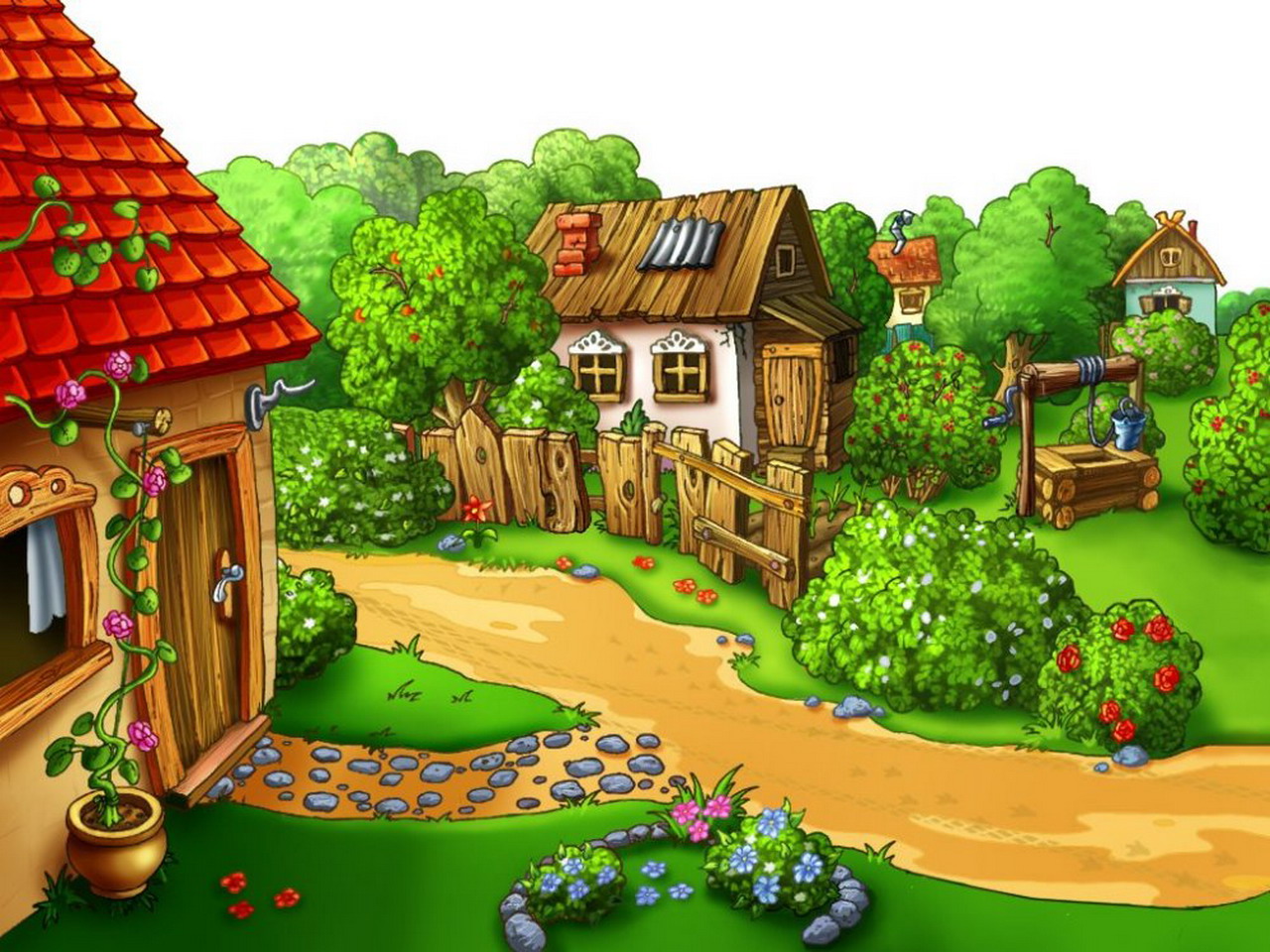 Минутка релаксации
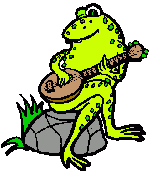 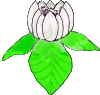 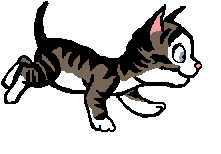 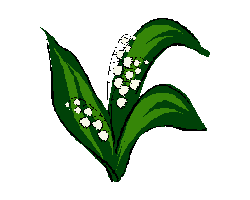 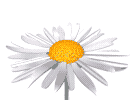 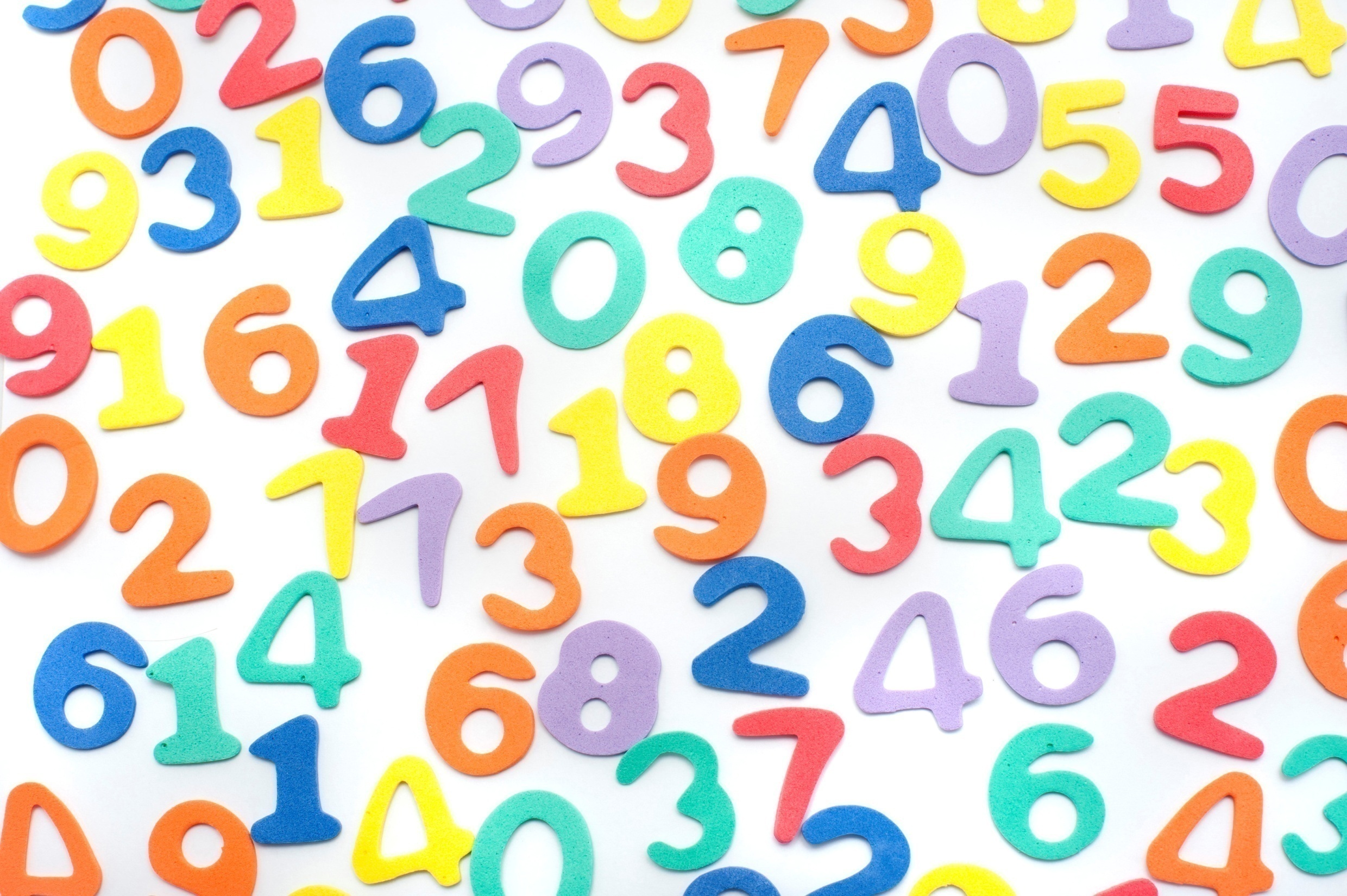 Использование математического анализа в геометрии
№ 6 (стр.205) 
Стороны основания треугольной пирамиды равны 13, 14 и 15. 
Боковые рёбра одинаково наклонены к плоскости основания под углом 60°. 
В пирамиду вписана прямая треугольная призма, три вершины которой принадлежат боковым рёбрам пирамиды.                            Найдите отношения площадей оснований пирамиды и призмы наибольшего объема.
Сюжет «Волки»
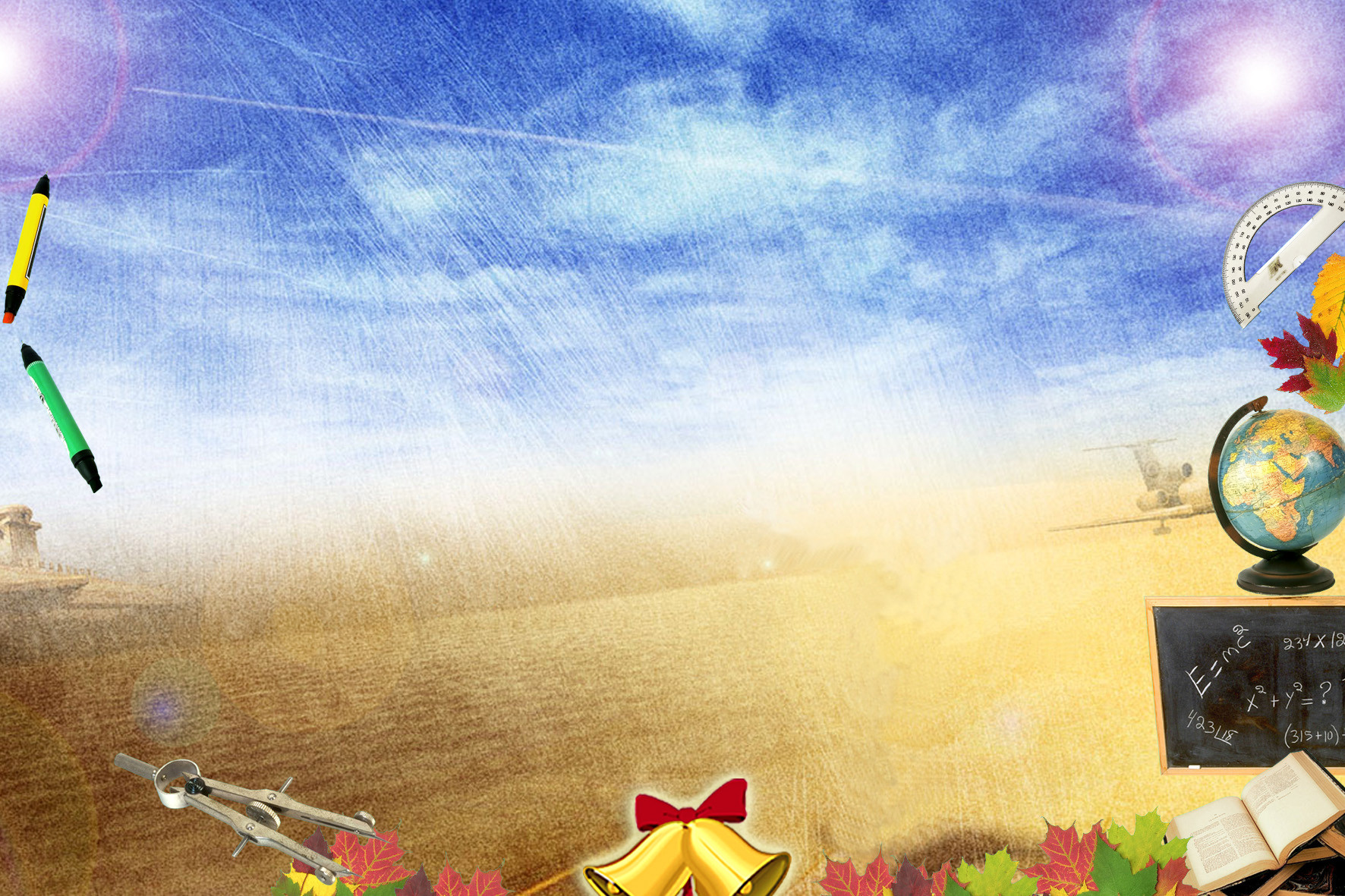 Задачи-ловушки
Основания равнобедренной трапеции равны 3 м и 8 м, а угол при основании равен 60 градусов. Найдите диагональ трапеции.
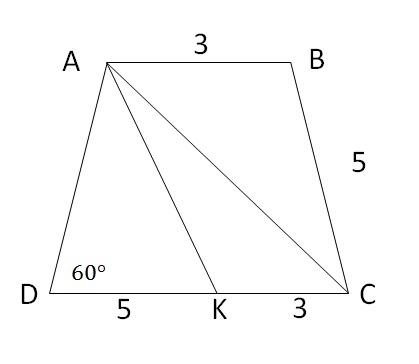 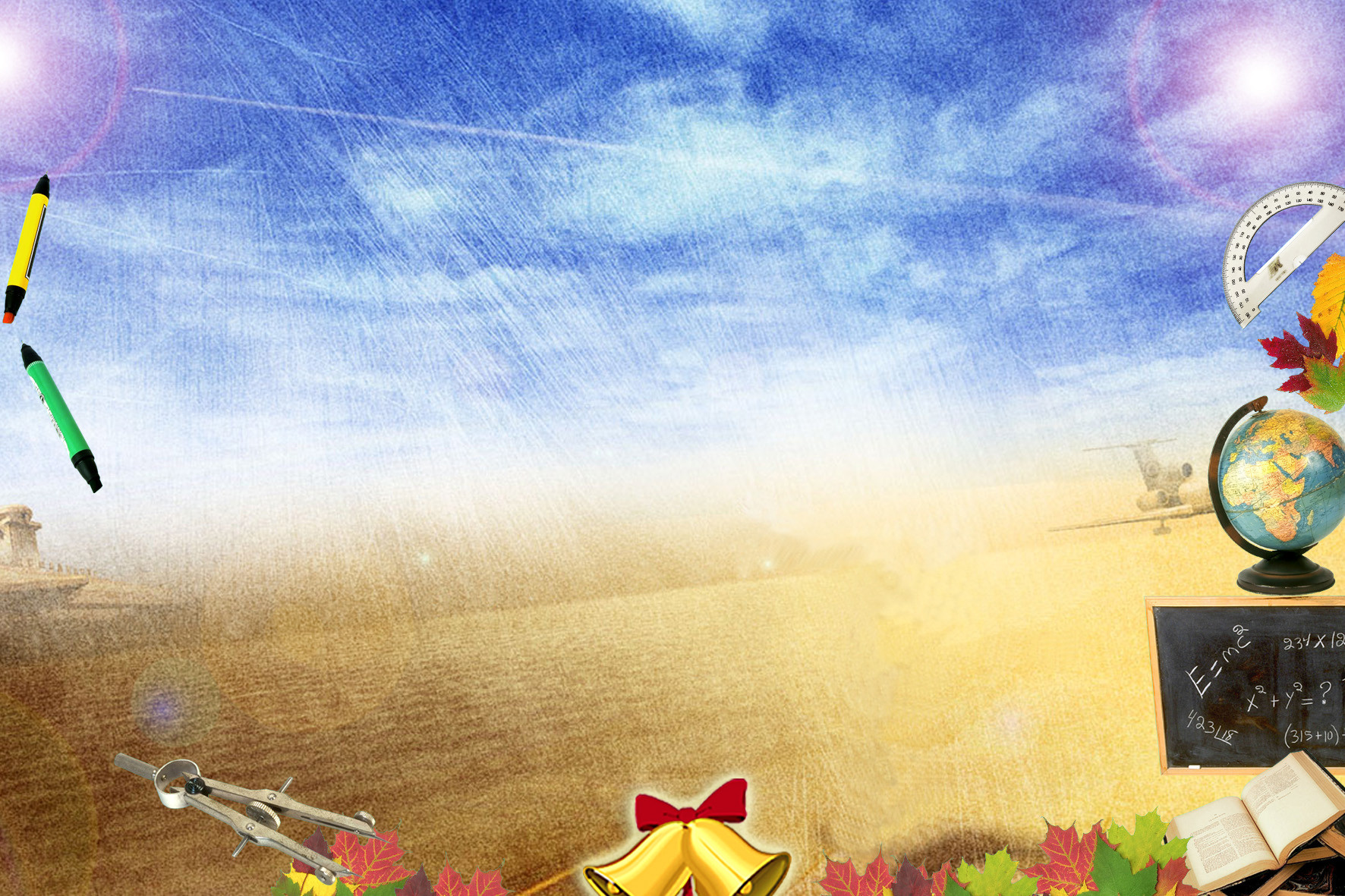 Основания трапеции равны 10 м и 31 м, а боковые стороны – 20 м и 13 м. Найдите высоту трапеции.
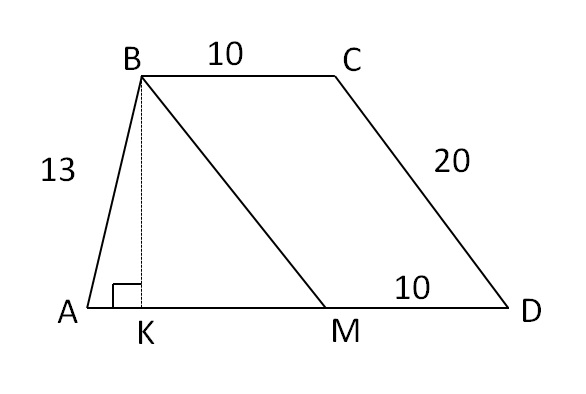 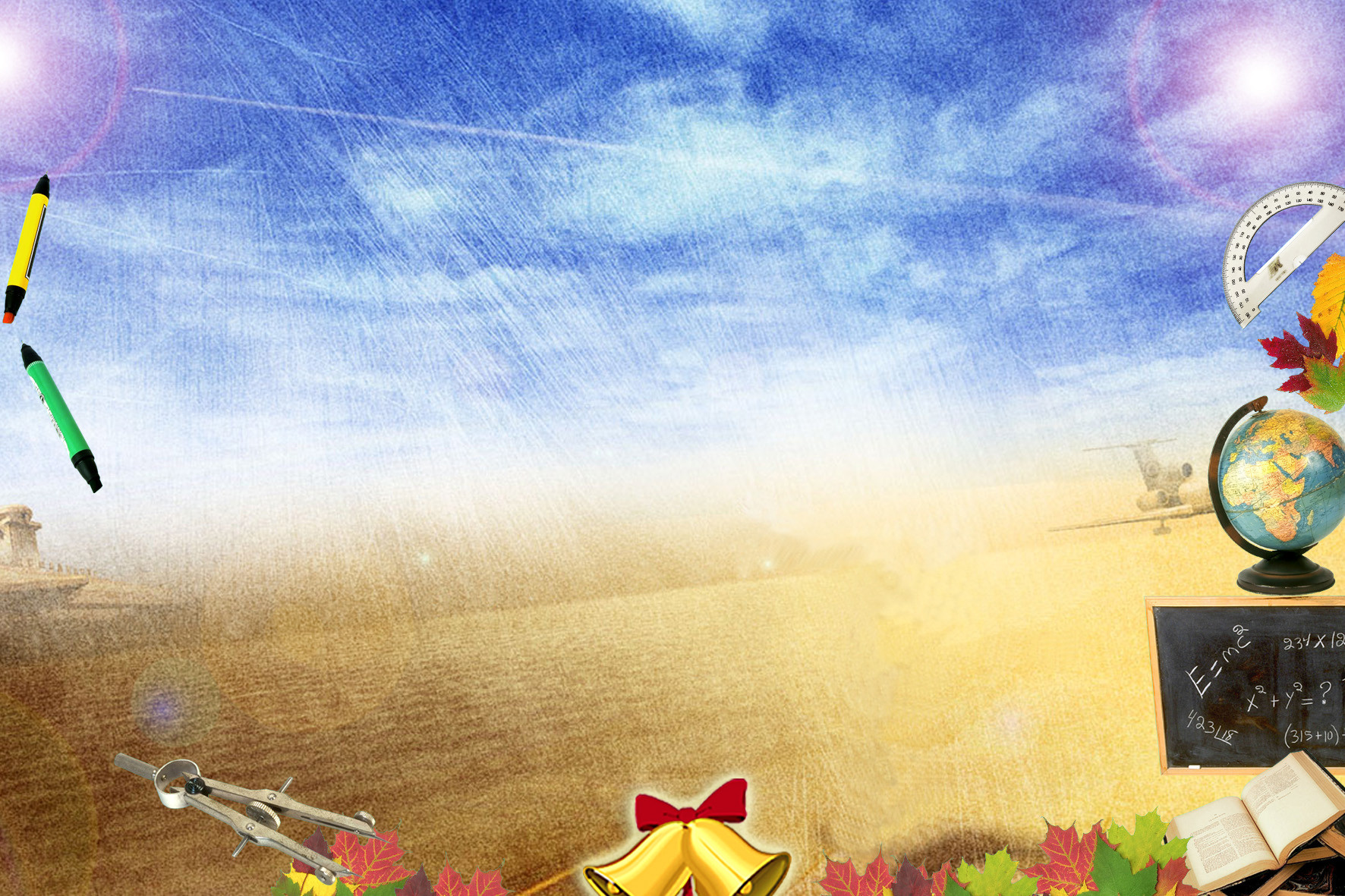 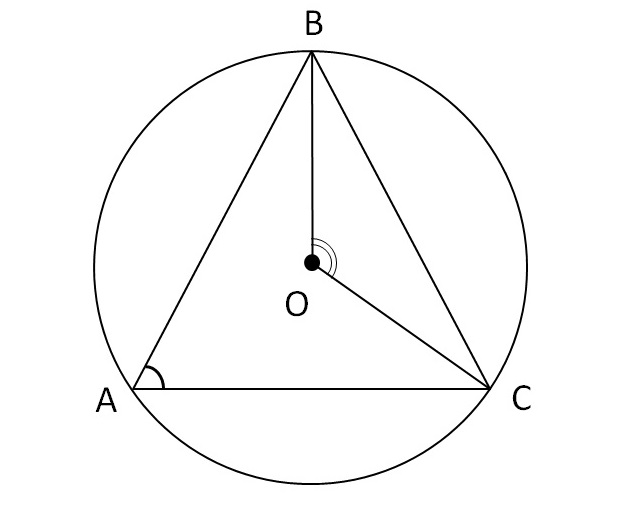 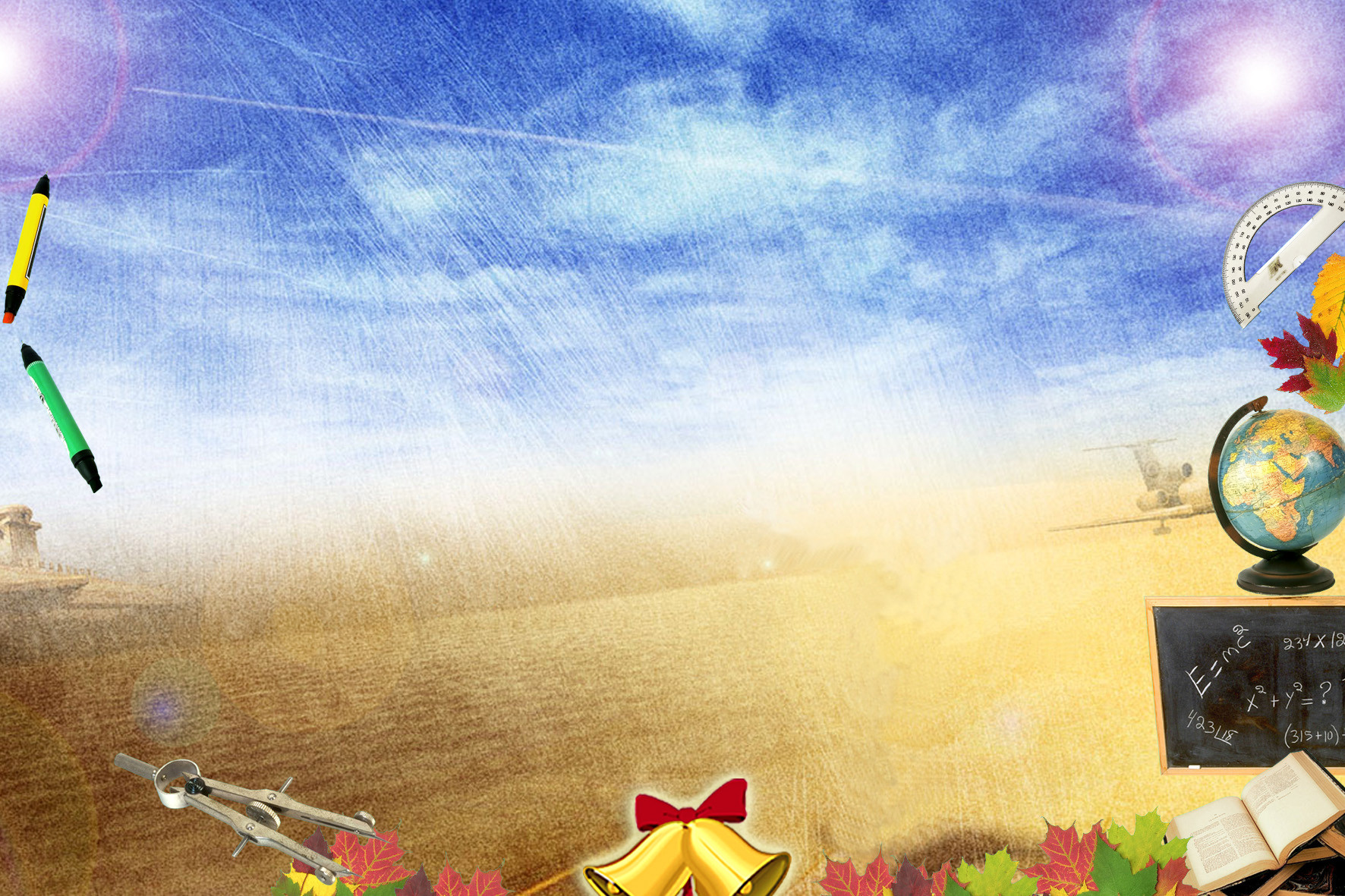 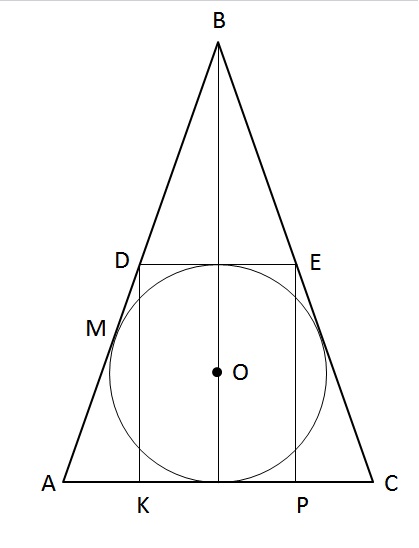 В равнобедренный треугольник ABC вписана окружность. Параллельно его основанию AC проведена касательная к окружности, пересекающая боковые стороны в точках D и E. Найдите радиус окружности, если DE=8, AC=18.
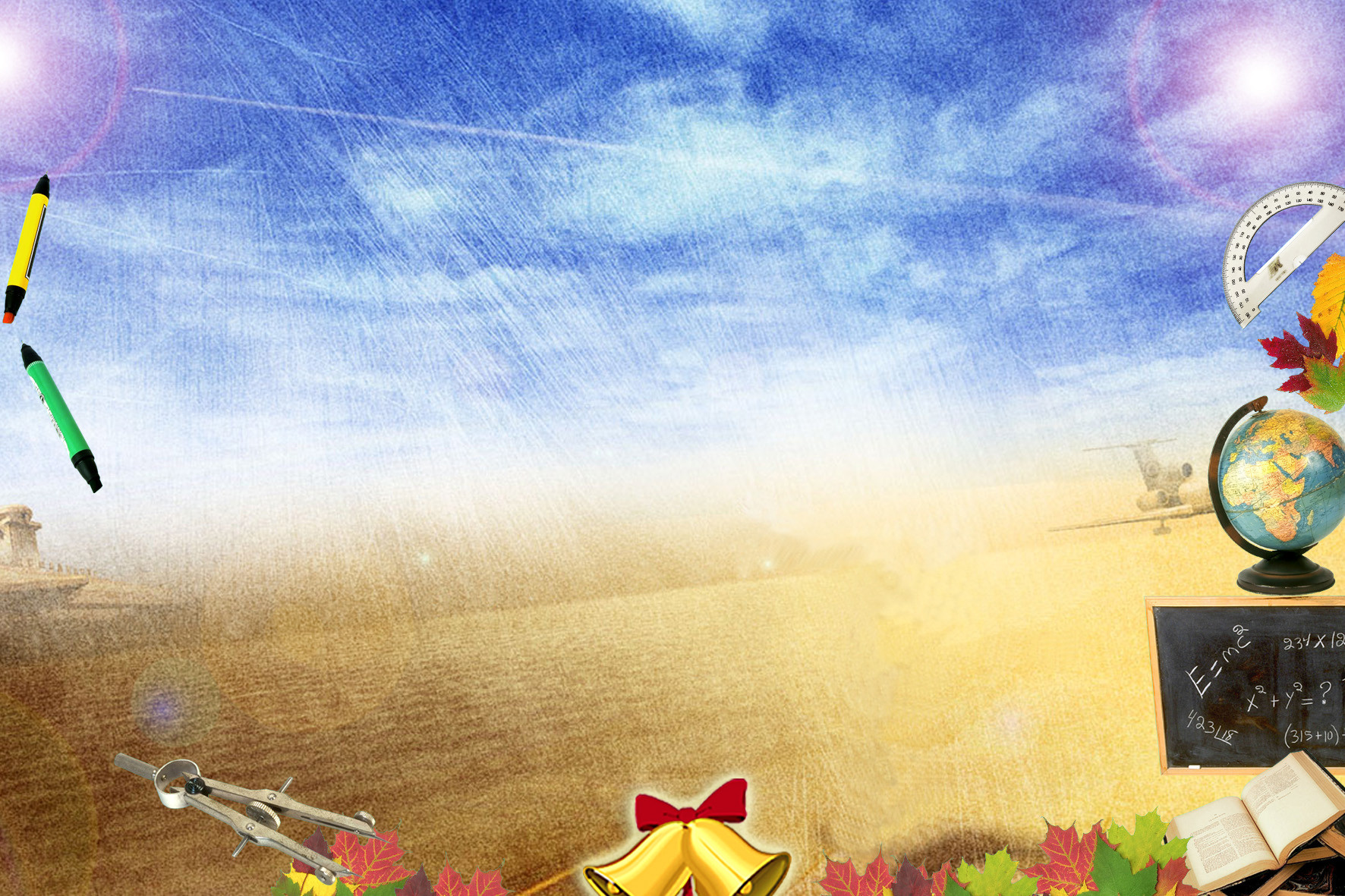 В пирамиде с равными двугранными углами при ребрах основания. Sосн. = Sб.п. ∙ cos двугранного угла при ребрах пирамиды: Sб.п. = Sосн. /cosα
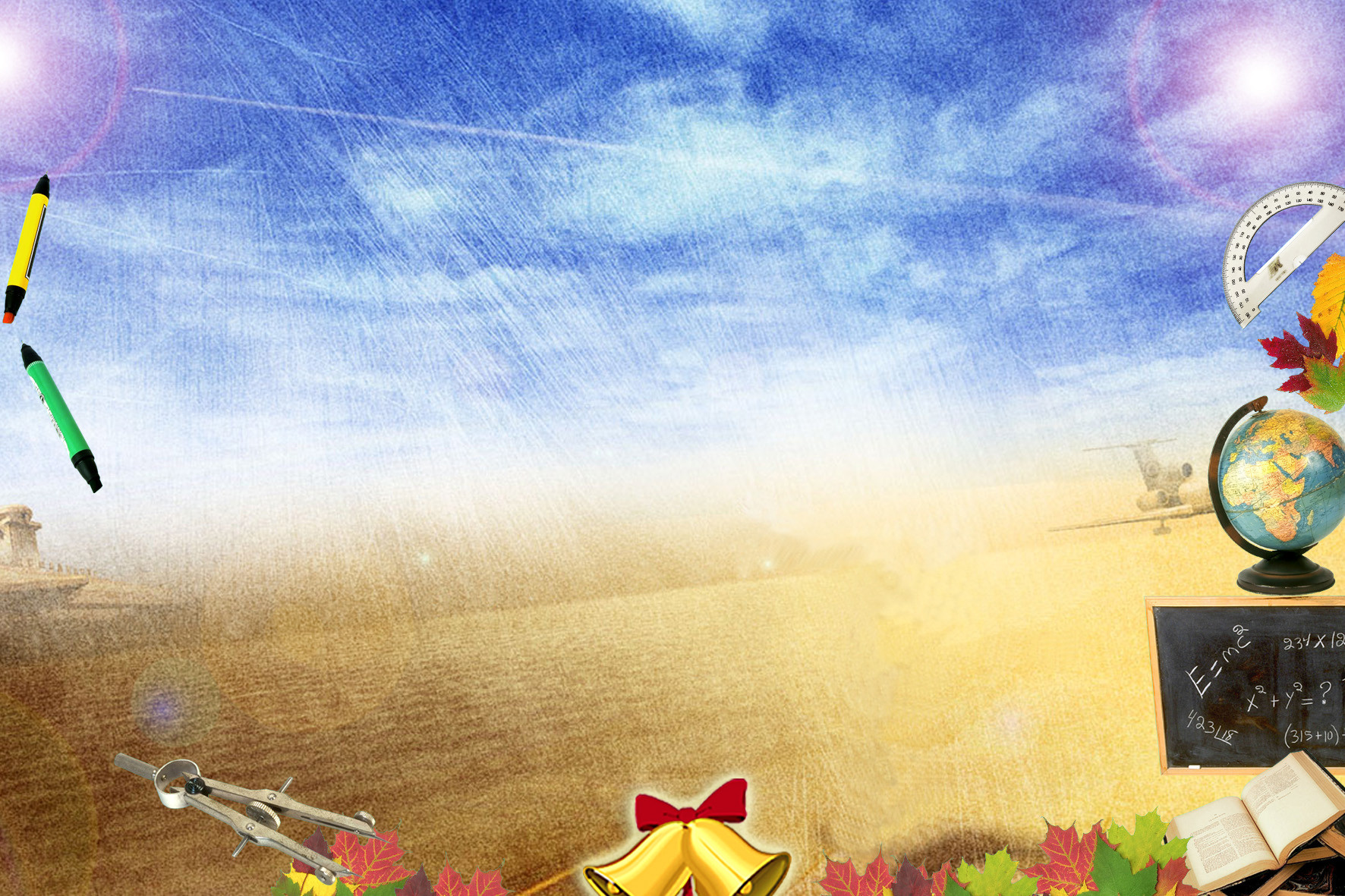 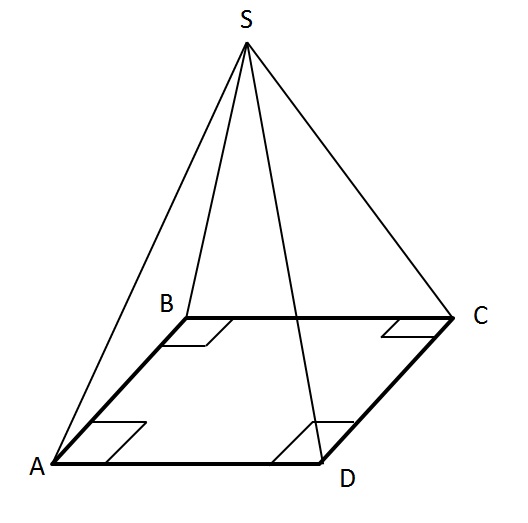 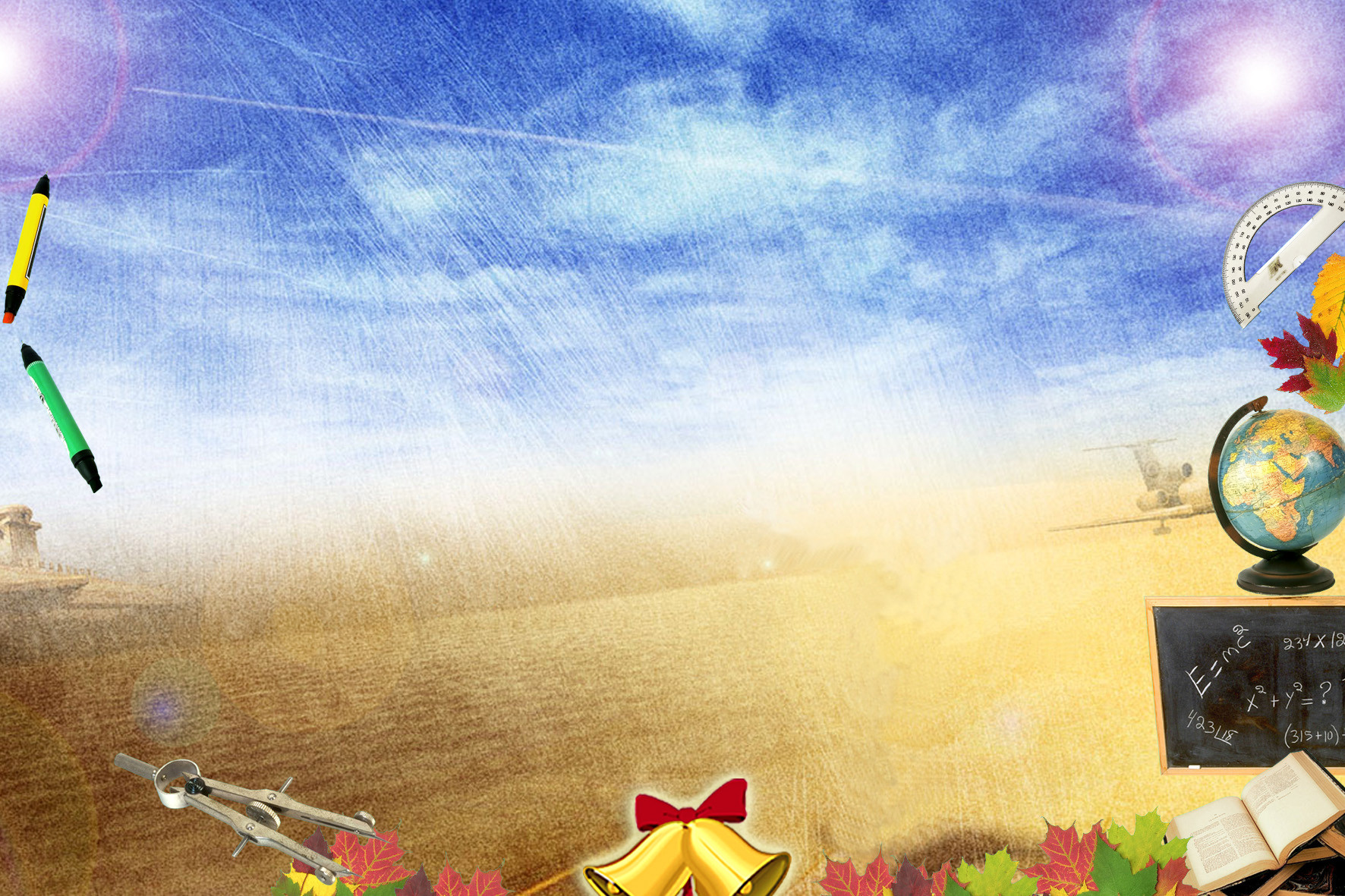 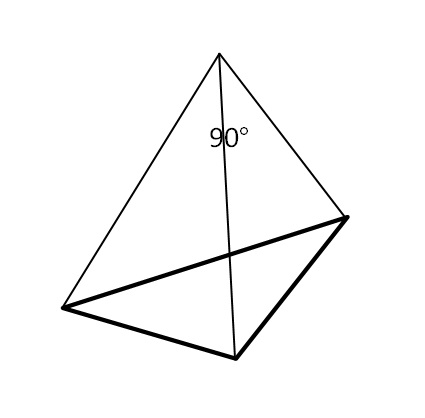 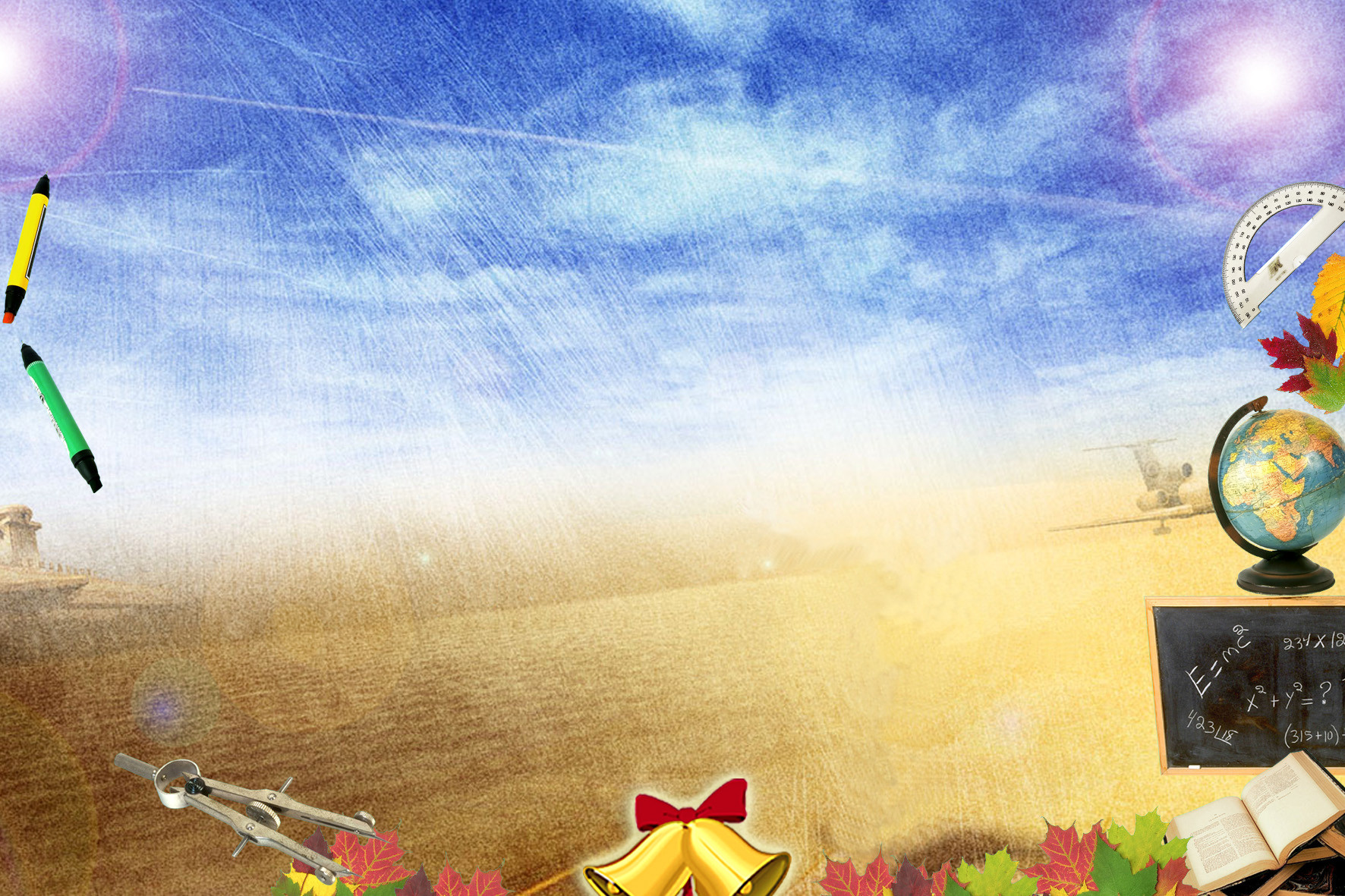 Найти радиус окружности, описанной около треугольника ABC, стороны квадратных клеток равны 1.
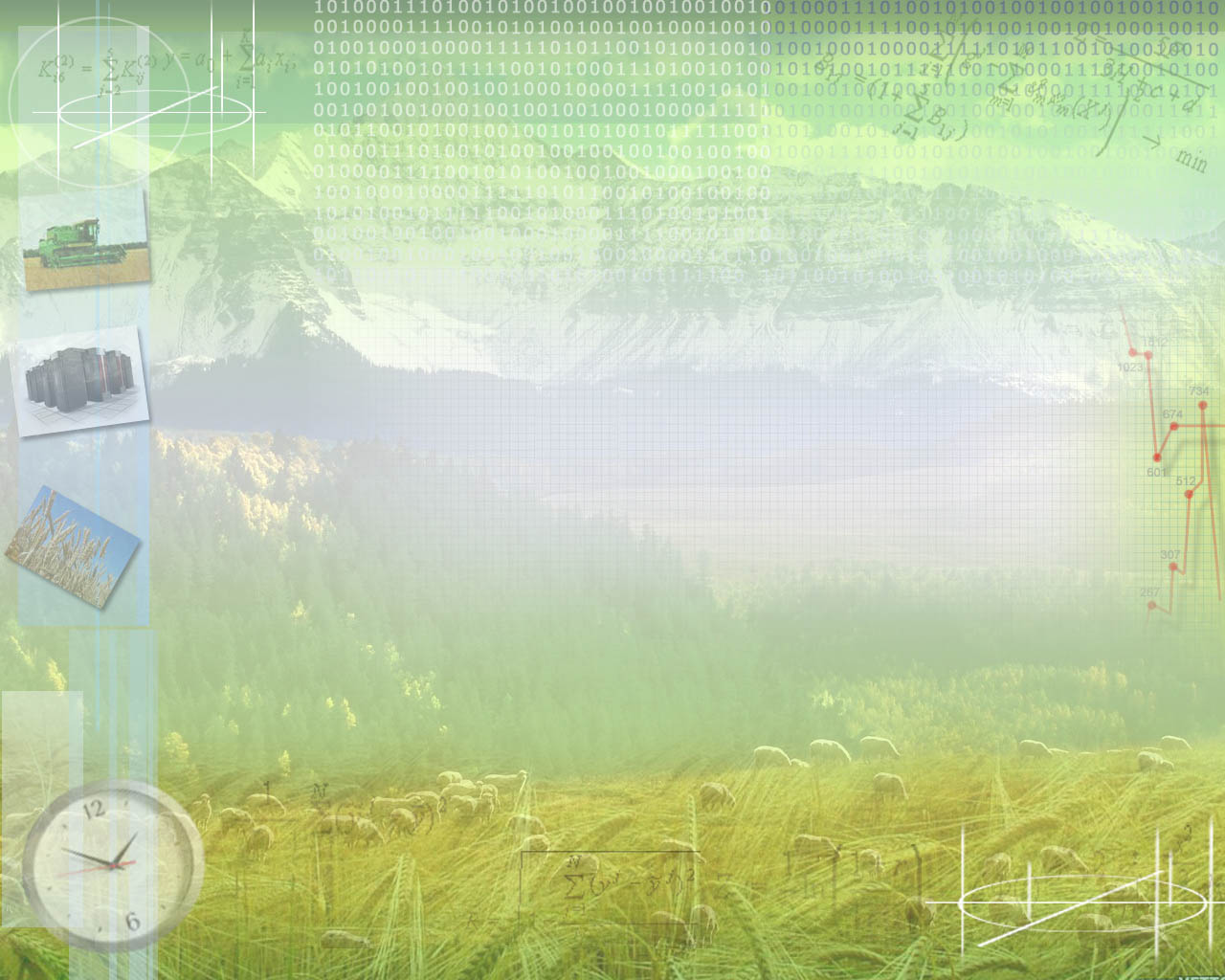 Домашнее задание:
Уровень А
1) Сечение цилиндра, проходящего через образующие, находится на расстоянии 3 от оси симметрии цилиндра, радиус основания которого равен 5, а высота 4. найдите:
Вариант 1 – площадь сечения;
Вариант 2 – периметр сечения.
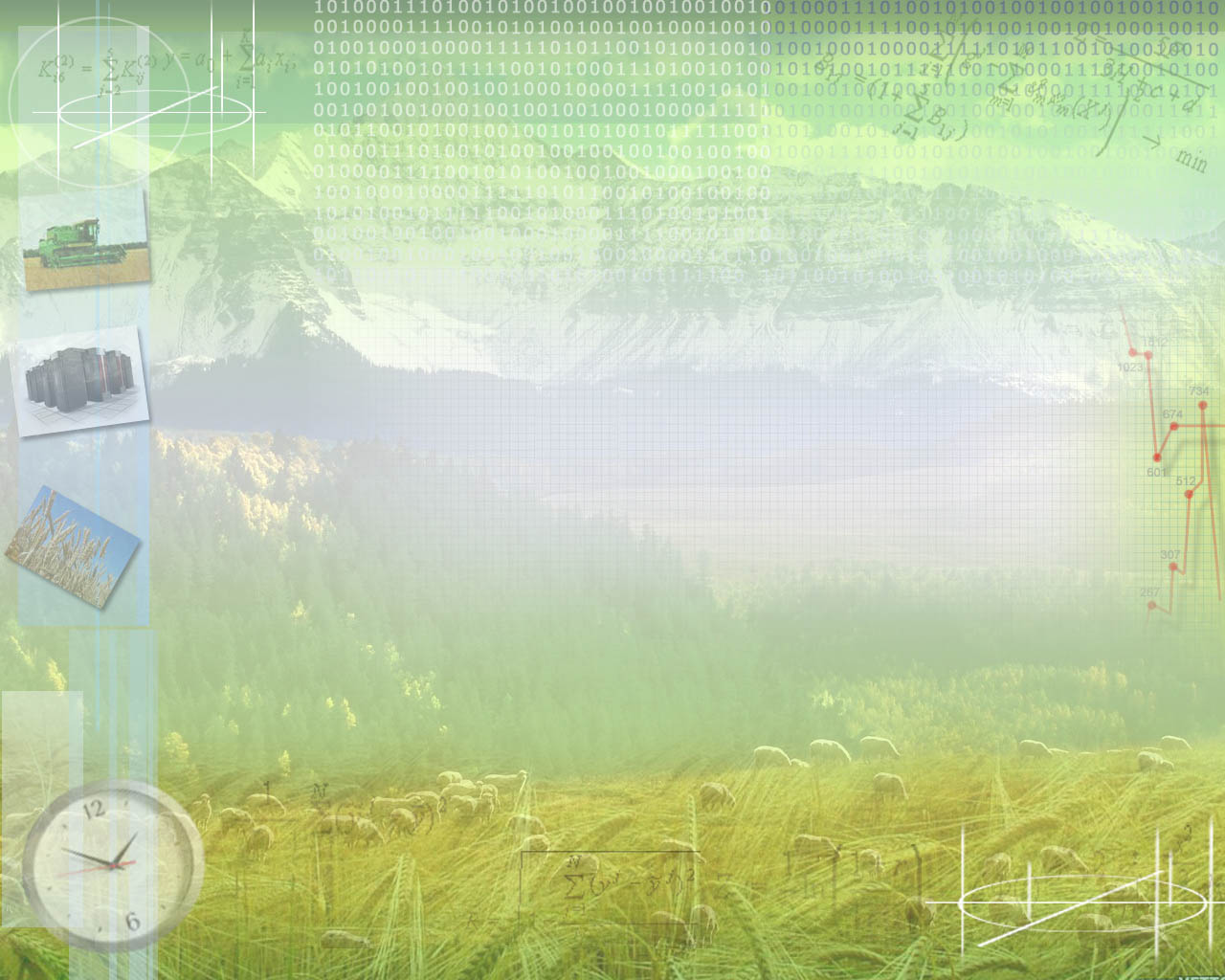 Домашнее задание:
Уровень B
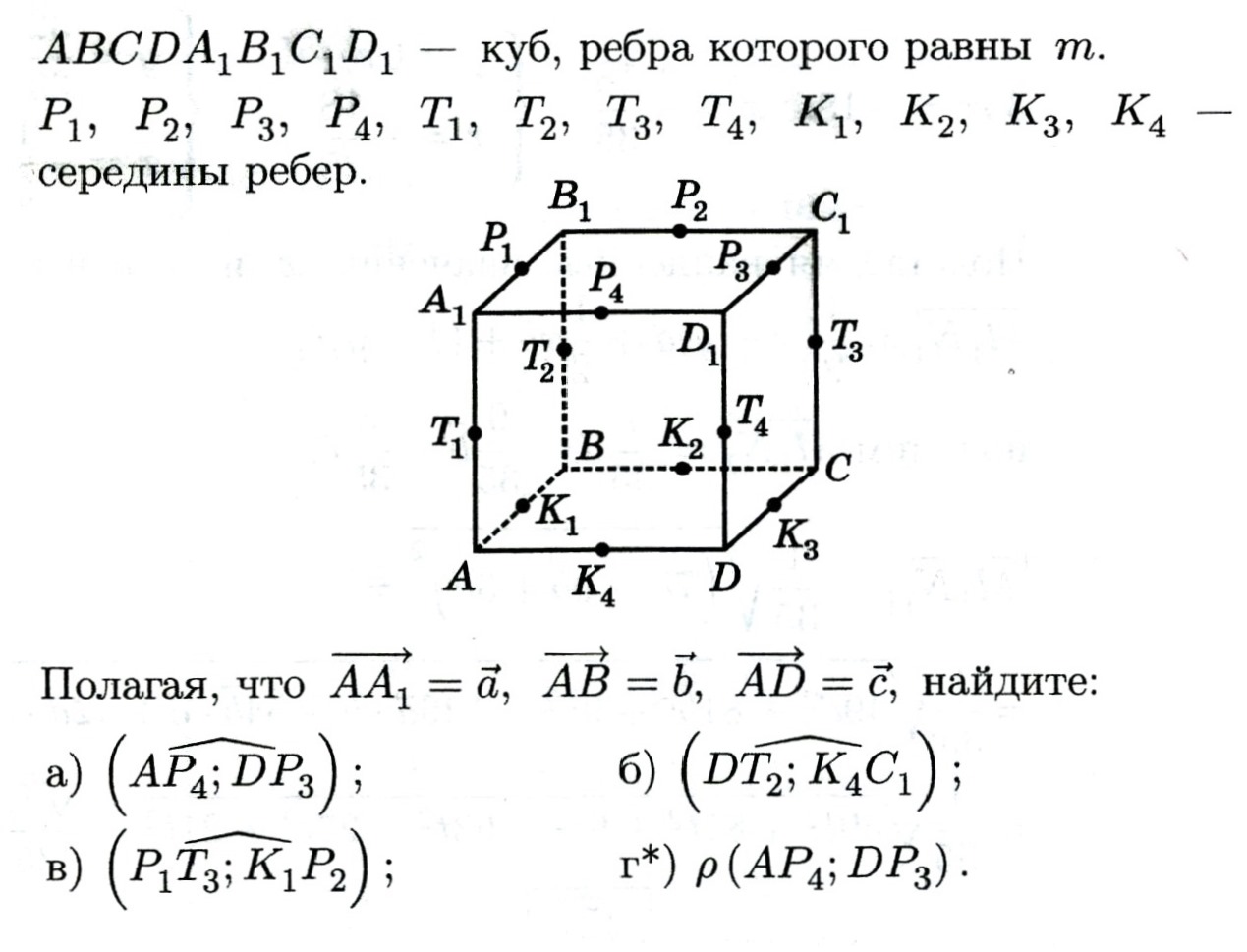 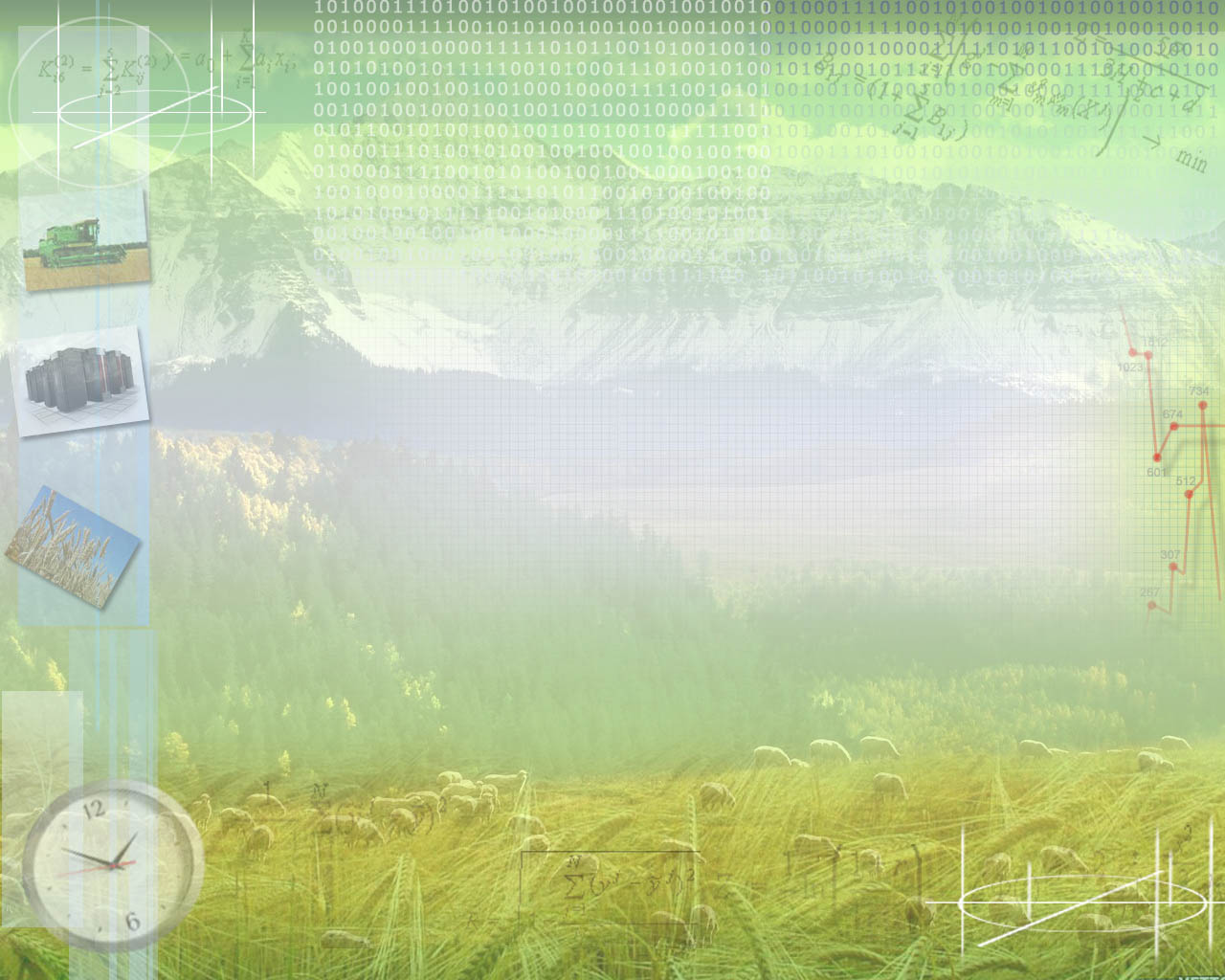 Домашнее задание:
Уровень C
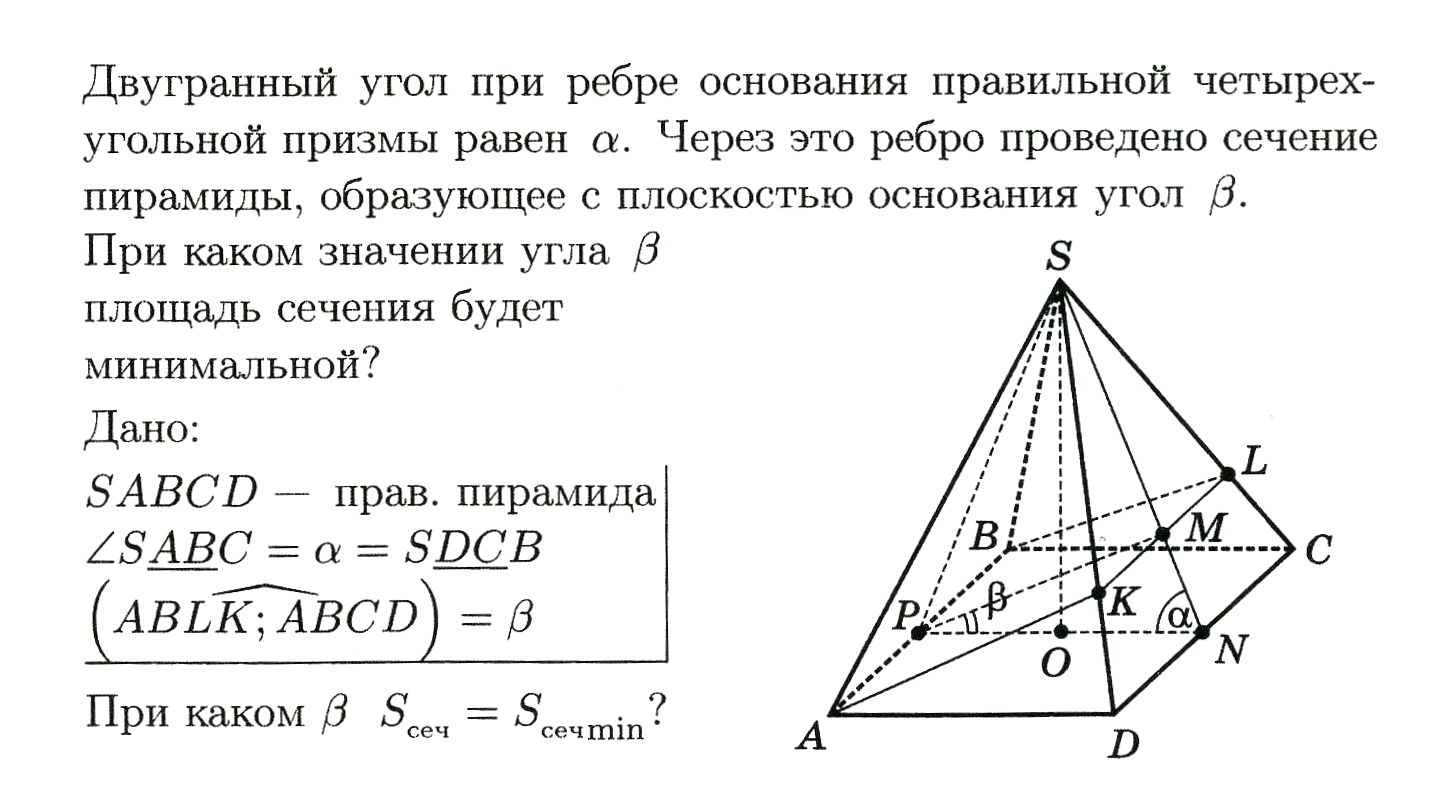 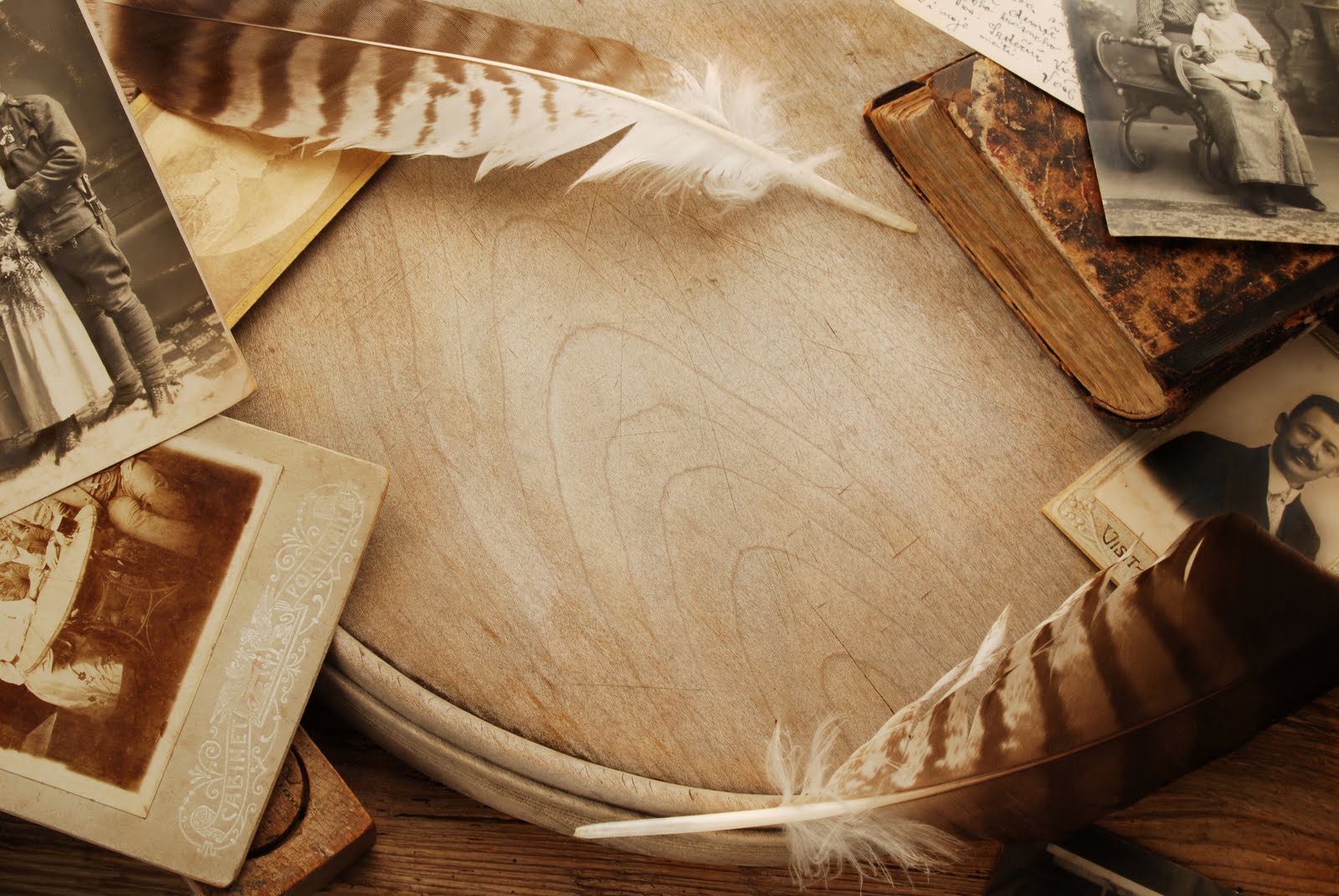 Рисунки в пространстве
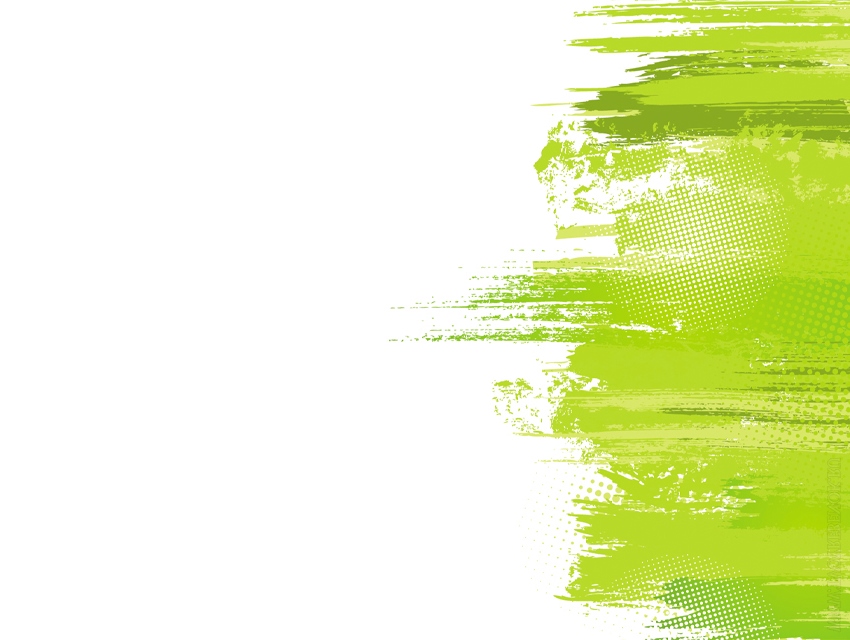 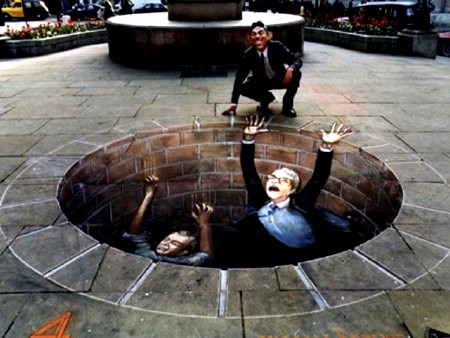 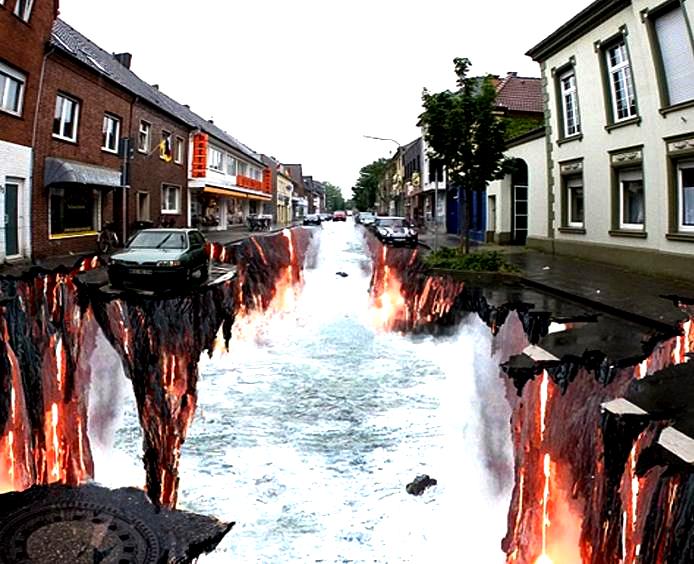 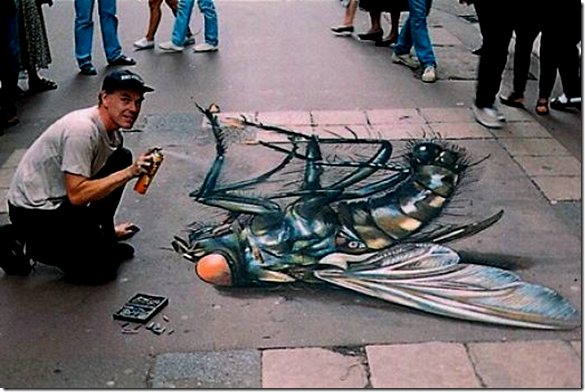 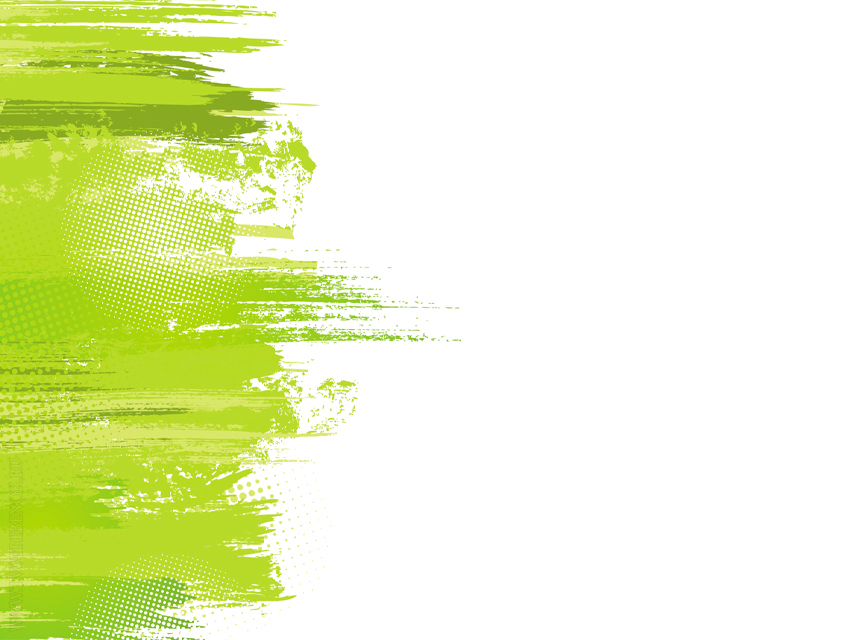 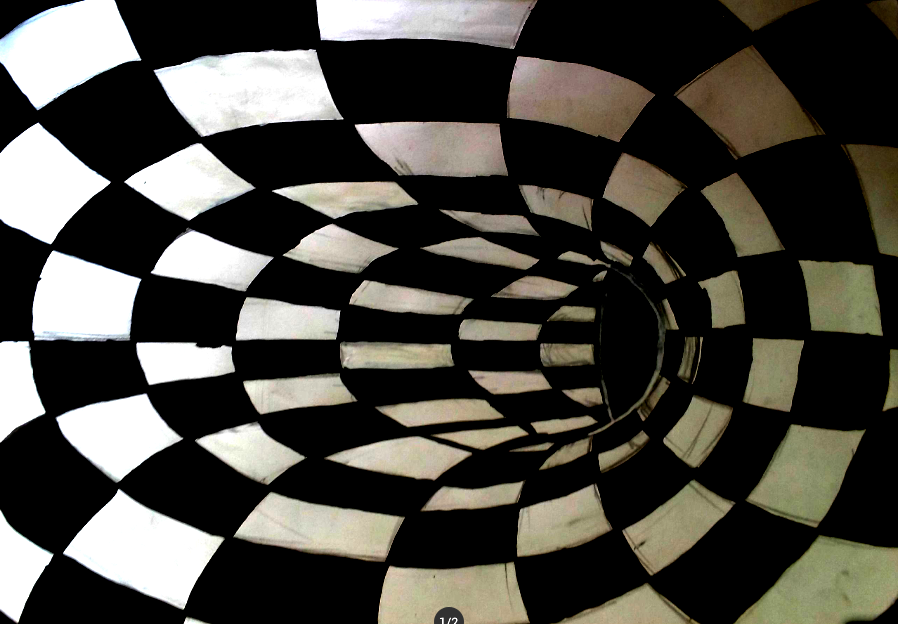 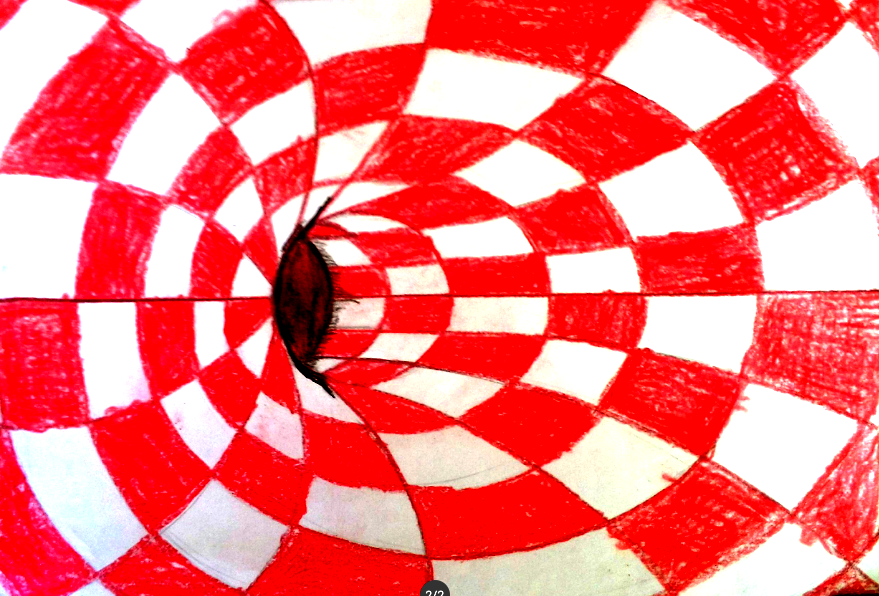 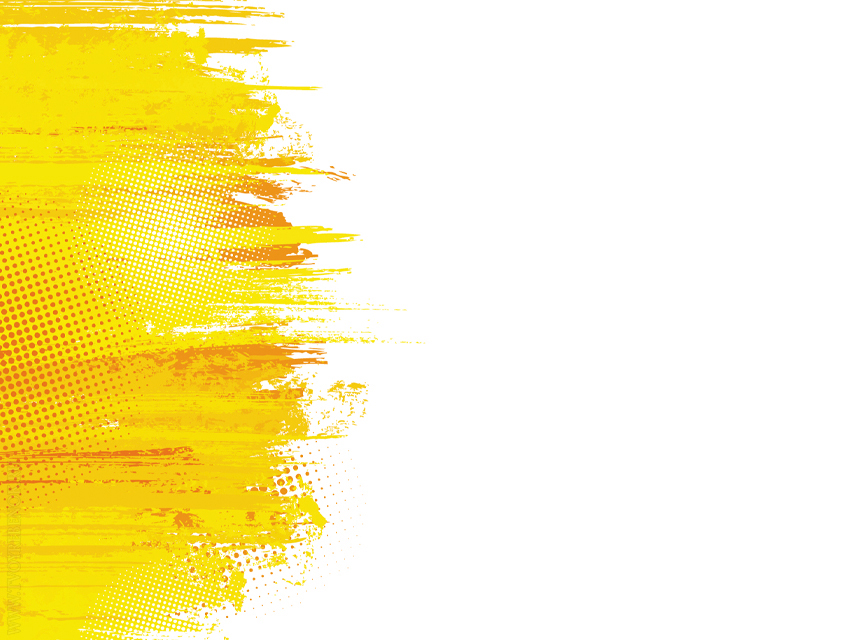 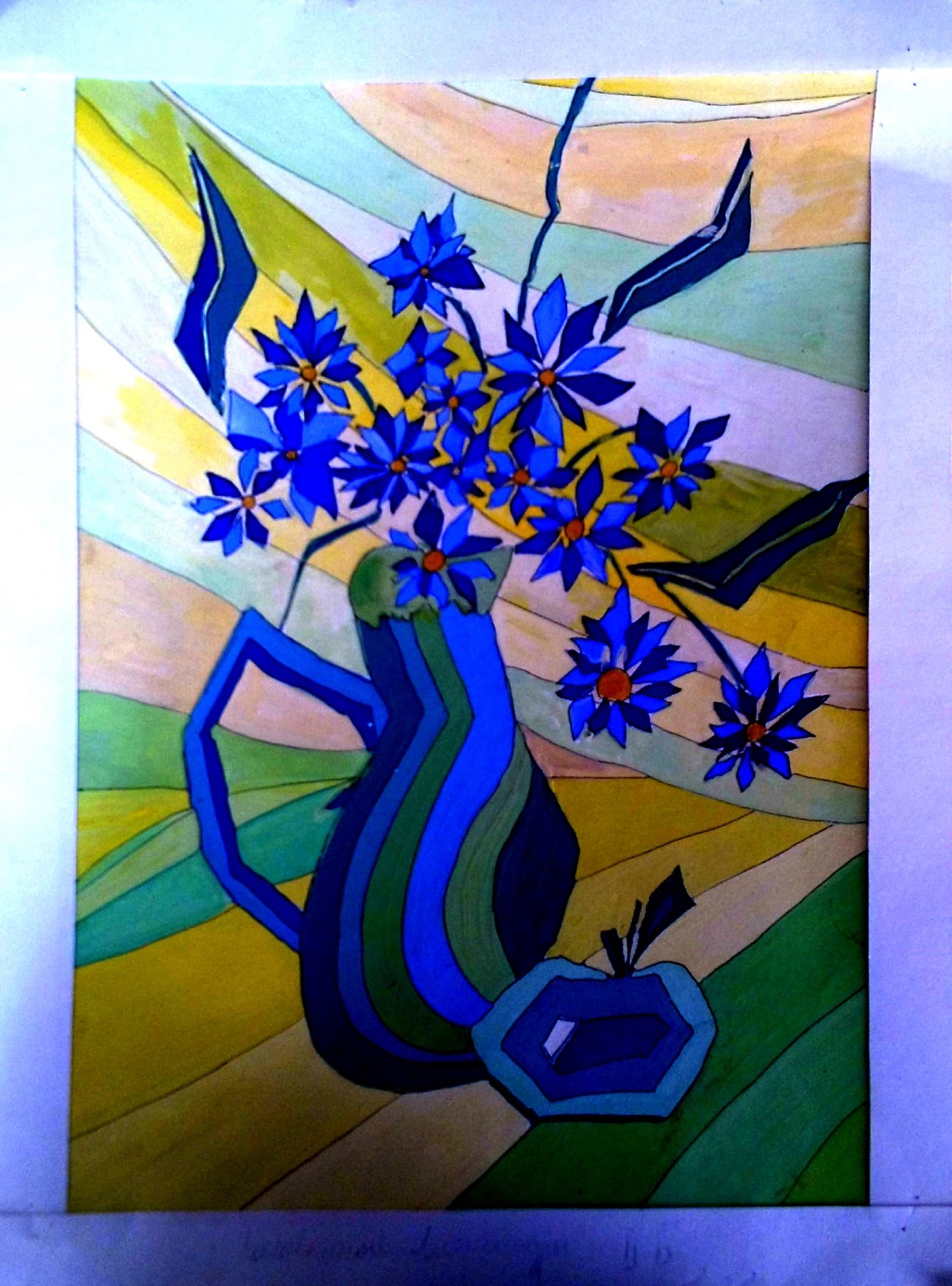 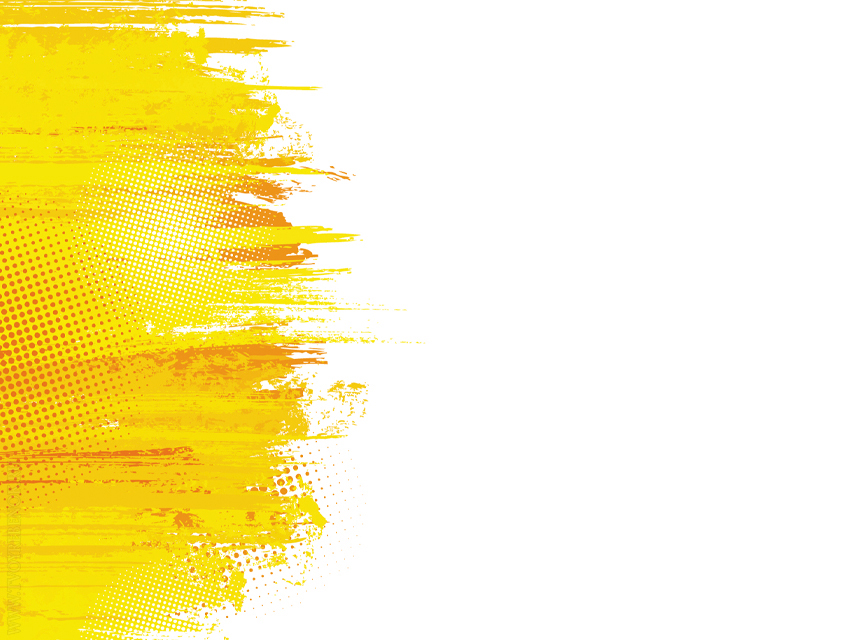 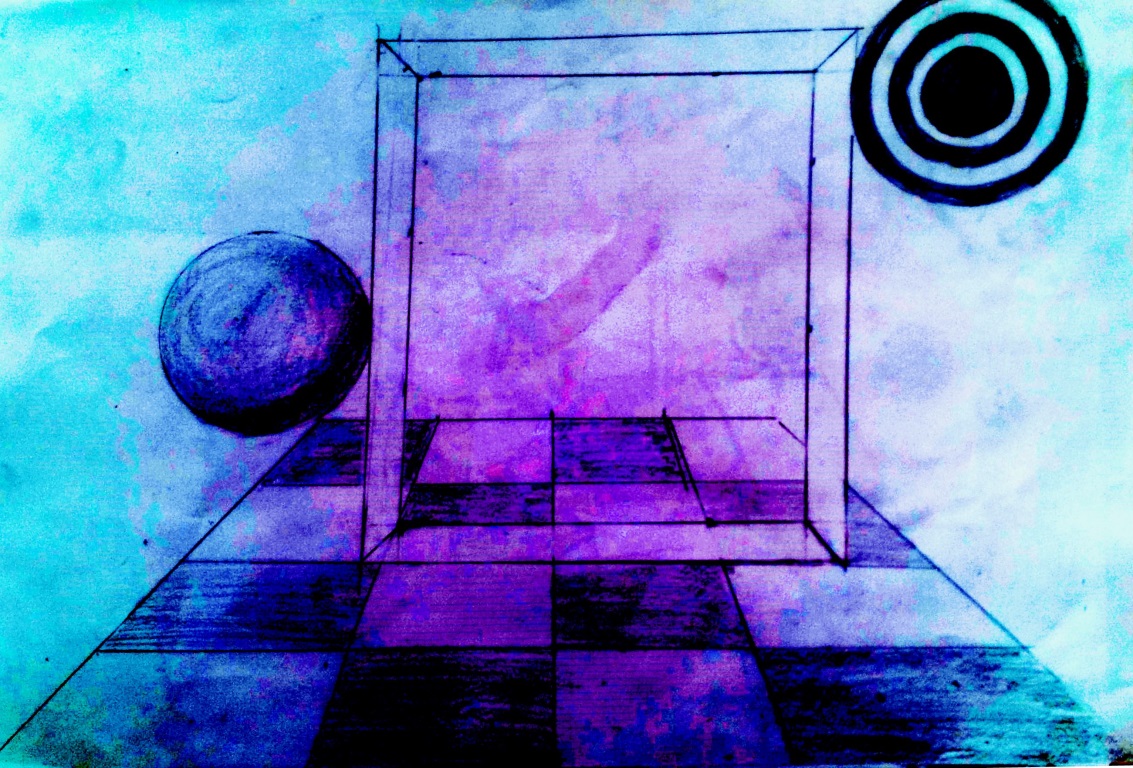 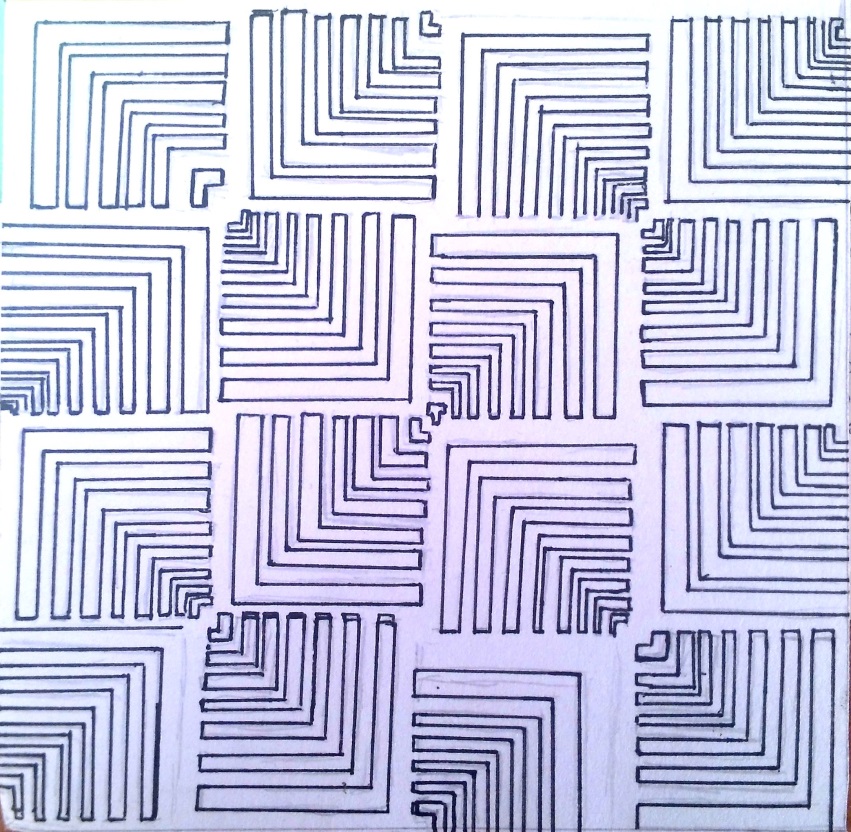 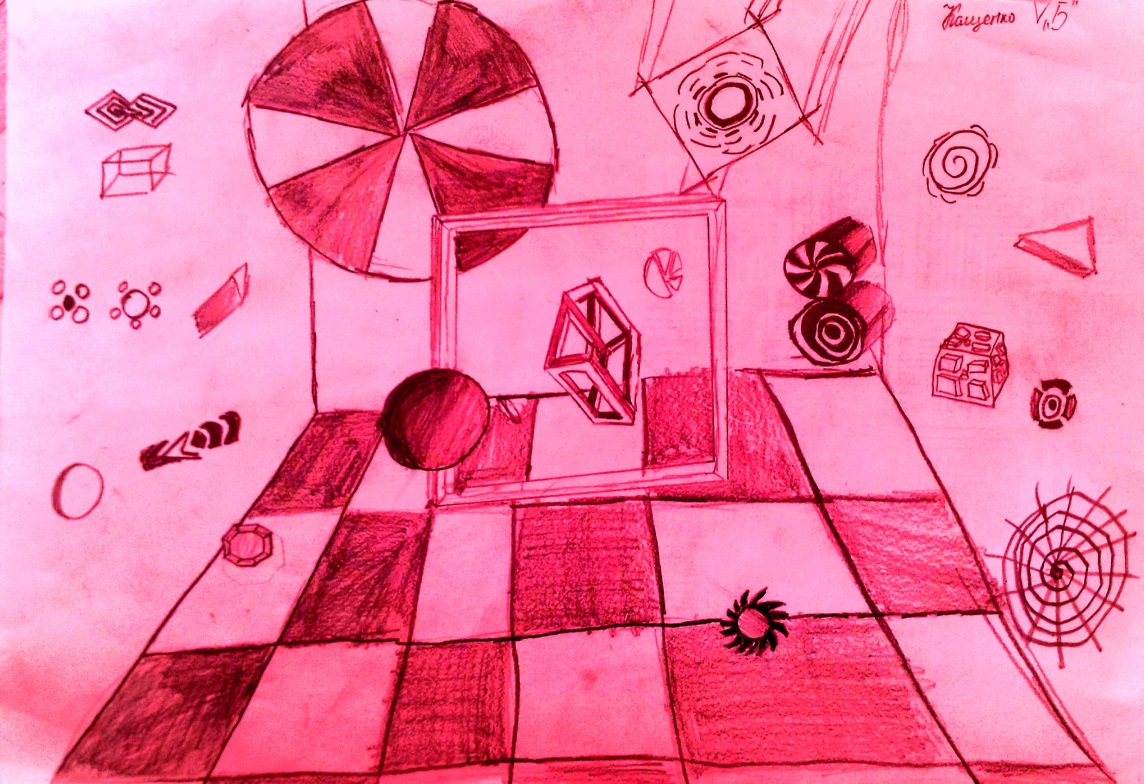 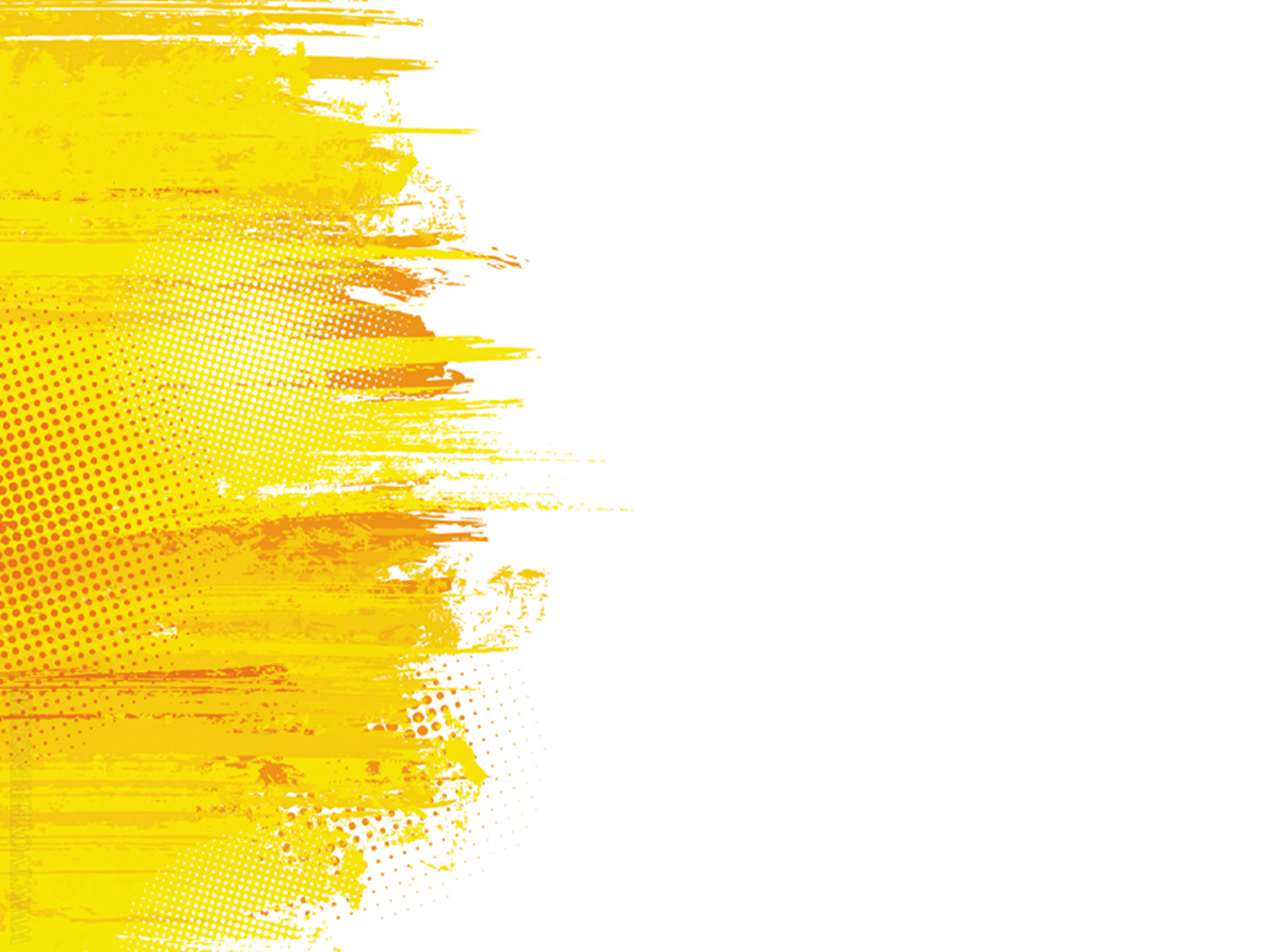 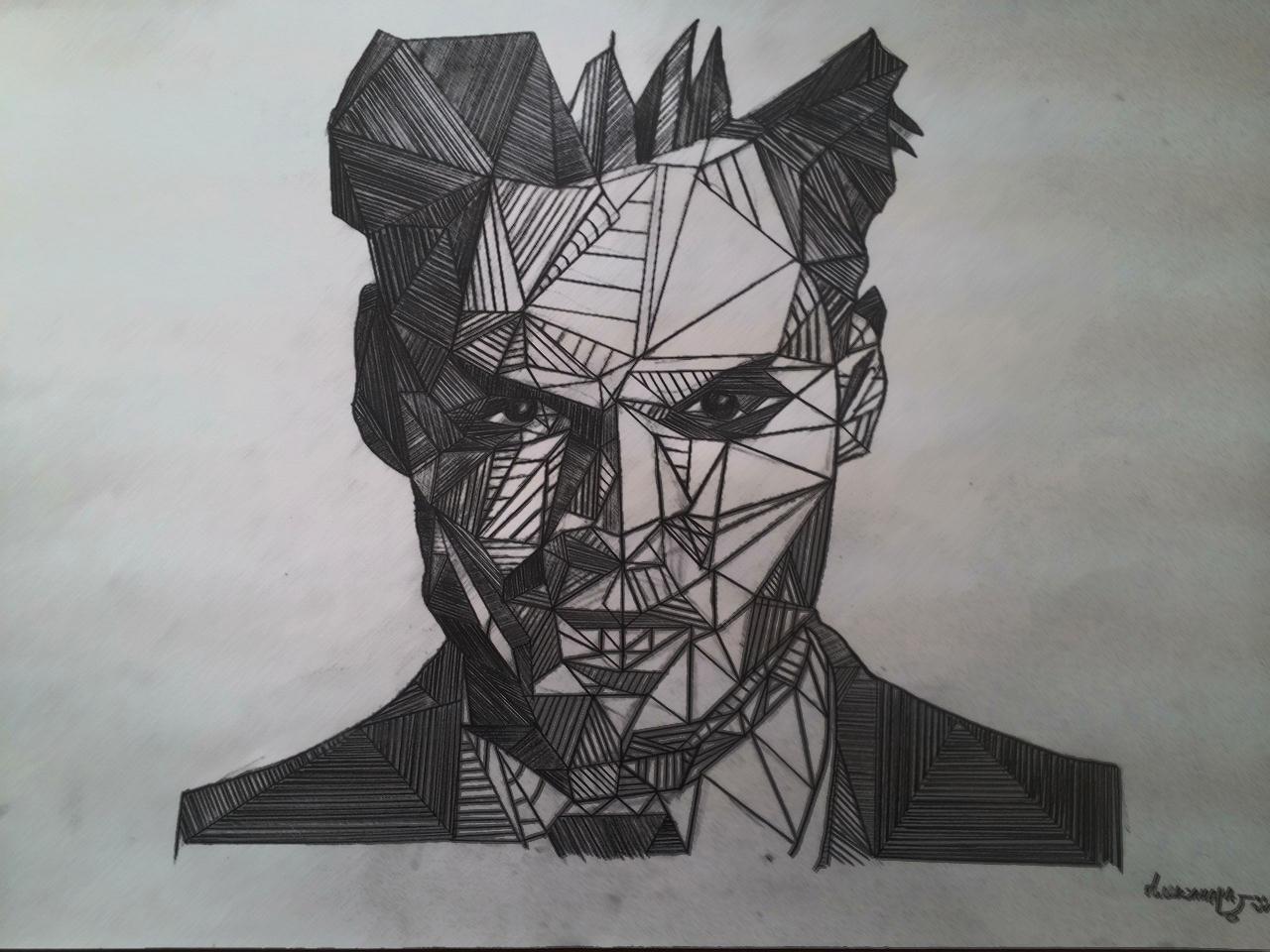 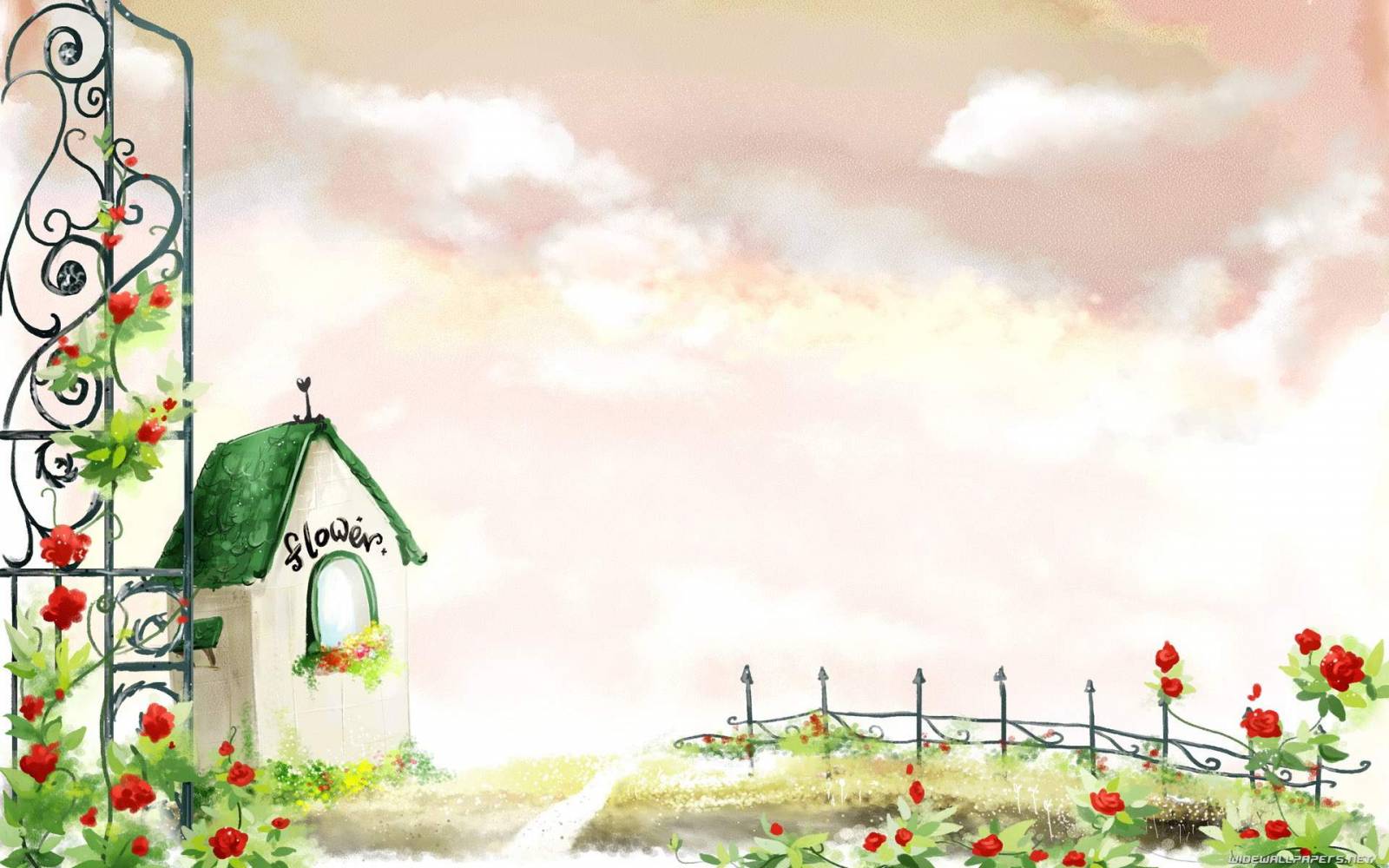 Фрактальная геометрия
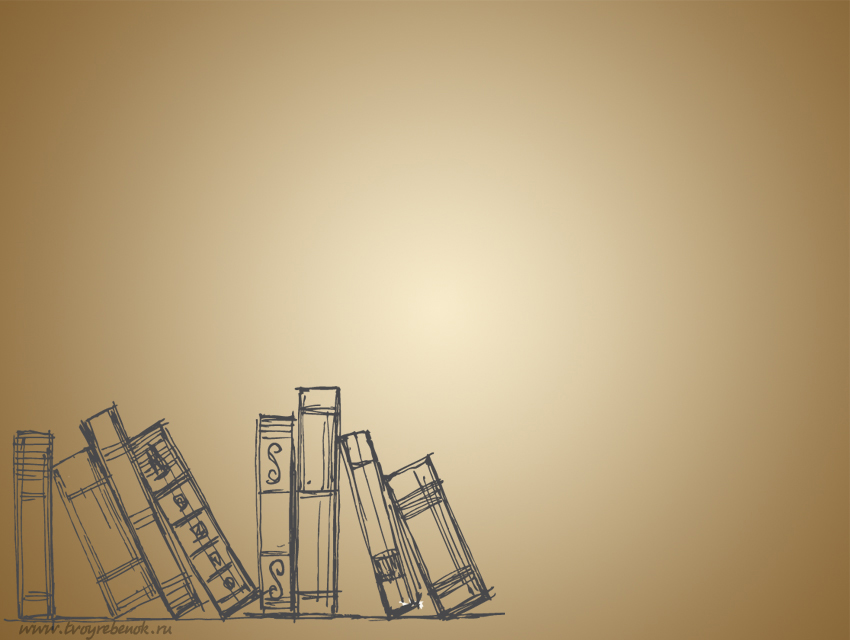 Литература:
Математика. Стереометрия. М.В. Балашов
Геометрические задачи на экзаменах А.Х. Шахмейстер
Математика. ЕГЭ. Тематические тренировочные задания 2014 года. В.В. Корчагин, М.Н. Корчагина
Математика . ЕГЭ. Сборник заданий 2014 года .В.В. Корчагин, М.Н. Корчагина
Математика для поступающих в вузы. Способы решения  экзаменационных  задач. А.А. Тырымов
Математика . Подготовка к ЕГЭ-2014. Ф.Ф. Лысенко, С.Ю. Кулабухова
КИМы  (2012-2013)
Alexlarin.net  Тренировочные КИМы
Рисунки учеников 7 «А» класса (Недосейкина В., Наливкина А.) 
      Учеников 5 «Б» класса (Меляева Н., Горелова Е.)
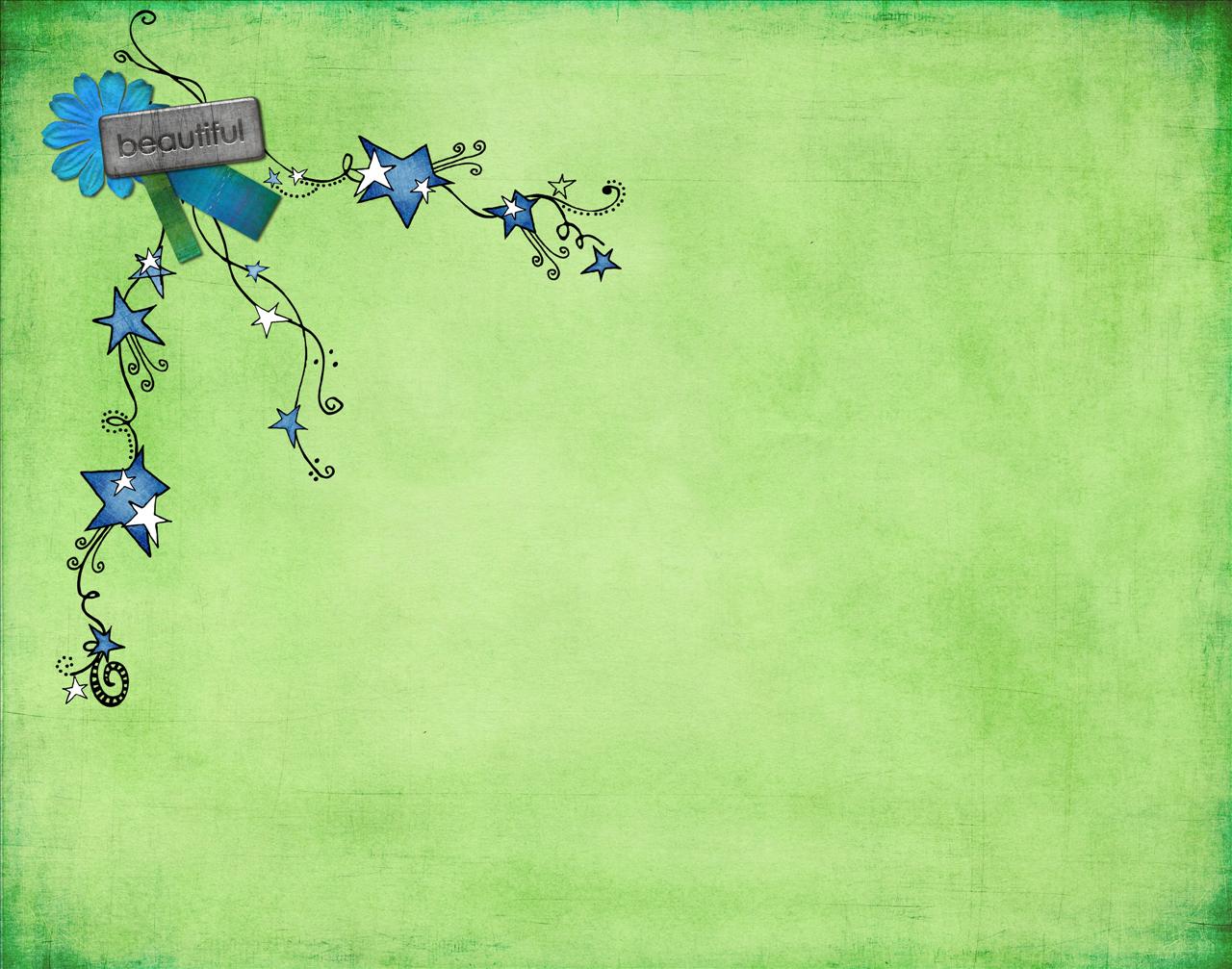 Спасибо за просмотр!
До новых встреч!